CCT Fabrication Method Development:paraffin-wax based CCT subscale magnet
J. L. Rudeiros Fernandez*D. Arbelaez, L. Brouwer, P. Ferracin, S. Prestemon
US Magnet Development Program
Lawrence Berkeley National Laboratory
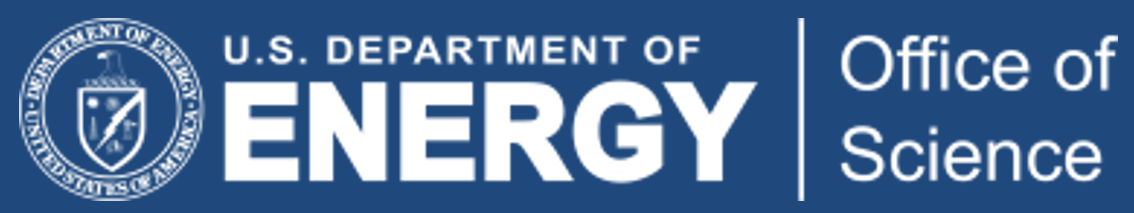 US-MDP Collaboration Meeting 2022
US-MDP Collaboration Meeting 2023
Table of contents
01
Introduction and motivation
02
Development of the wax VPI for CCT
03
The wax CCT coil
04
Conclusions and next steps
2
Development of the paraffin-wax based Canted-Cosine-Theta subscale magnet | BERKELEY LAB
J. L. Rudeiros Fernandez et al.
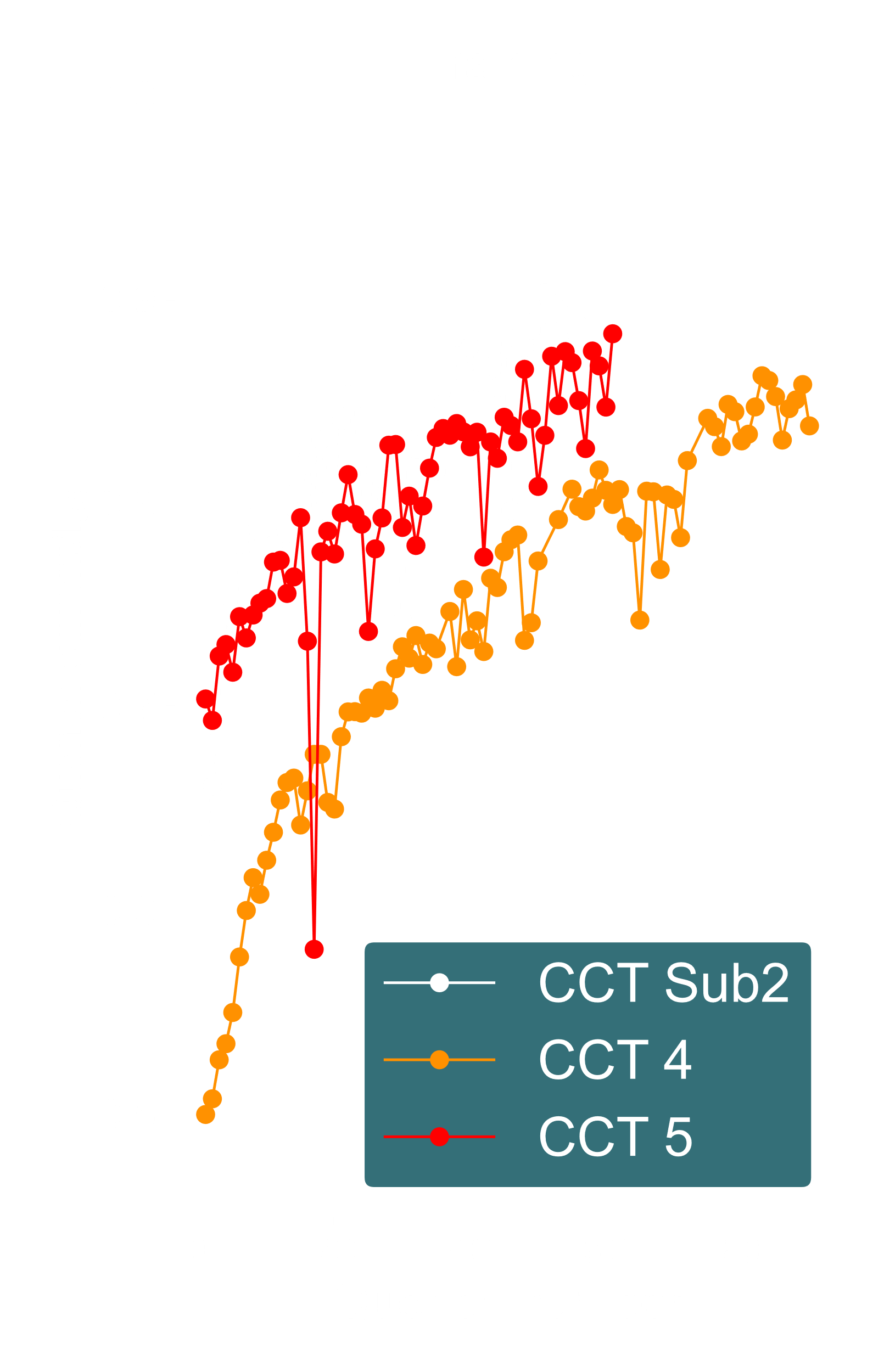 1. Introduction and motivation
CCT subscale magnet has been demonstrated as an agile platform to investigate fundamental aspects of CCT magnets.
Fundamental iterations on the manufacturing of the coils and structural assemblies have a higher turn-around rate.
CCT subscale fundamental structure
3
Development of the paraffin-wax based Canted-Cosine-Theta subscale magnet | BERKELEY LAB
J. L. Rudeiros Fernandez et al.
Layer 1
Layer 2
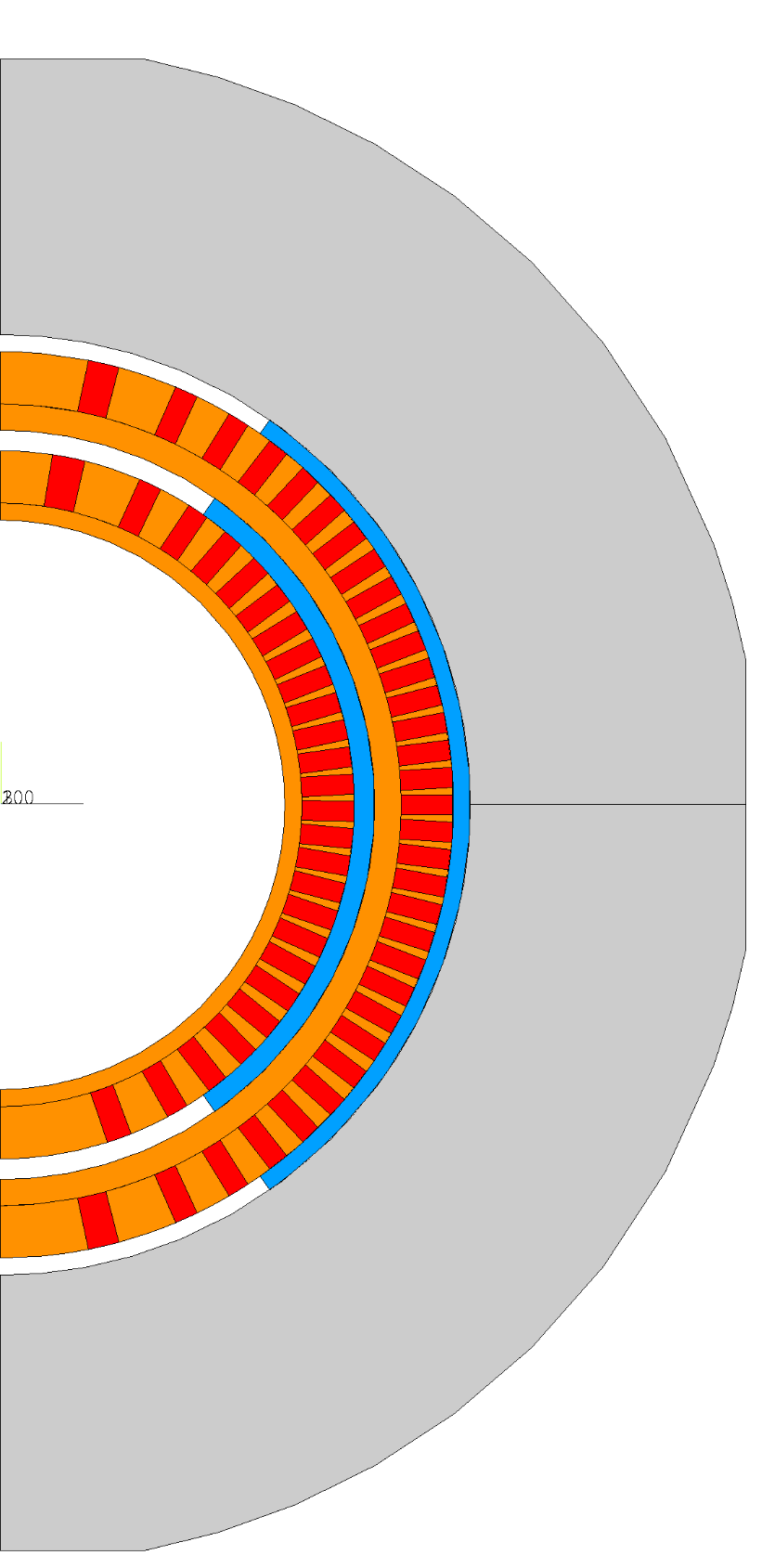 Aluminum shell
Smartshim
Strain gauge location
Spar
Nb3Sn individual turn
Rib
1. Introduction and motivation
Resins used for the subscale program
CTD-701X*
Epoxy resin Mix61
Training might be related to interfacial mechanisms (heat dissipation due to frictional motion, debonding, crack propagation…) and therefore the change of resin might play a big role.
CCT sub2
CCT sub3
CCT sub4
*Haight, A., Haynes, M. M., Krave, S. T., Rudeiros-Fernandez, J. L., & Shen, T. (2021). Characterization of Candidate Insulation Resins for Training Reduction in High Energy Physics Magnets. Submitted for Publication at the CEC-ICMC.

*Krave, S., Shen, T., & Haight, A. (2021). Exploring New Resin Systems for Nb3Sn Accelerator Magnets. IEEE Transactions on Applied Superconductivity, 31(5), 1-4.
CCT sub2
4
Development of the paraffin-wax based Canted-Cosine-Theta subscale magnet | BERKELEY LAB
J. L. Rudeiros Fernandez et al.
1. Introduction and motivation
Interfacial mechanisms might play a key role, can we compare the apparent adhesion between different resin systems and a representative material?
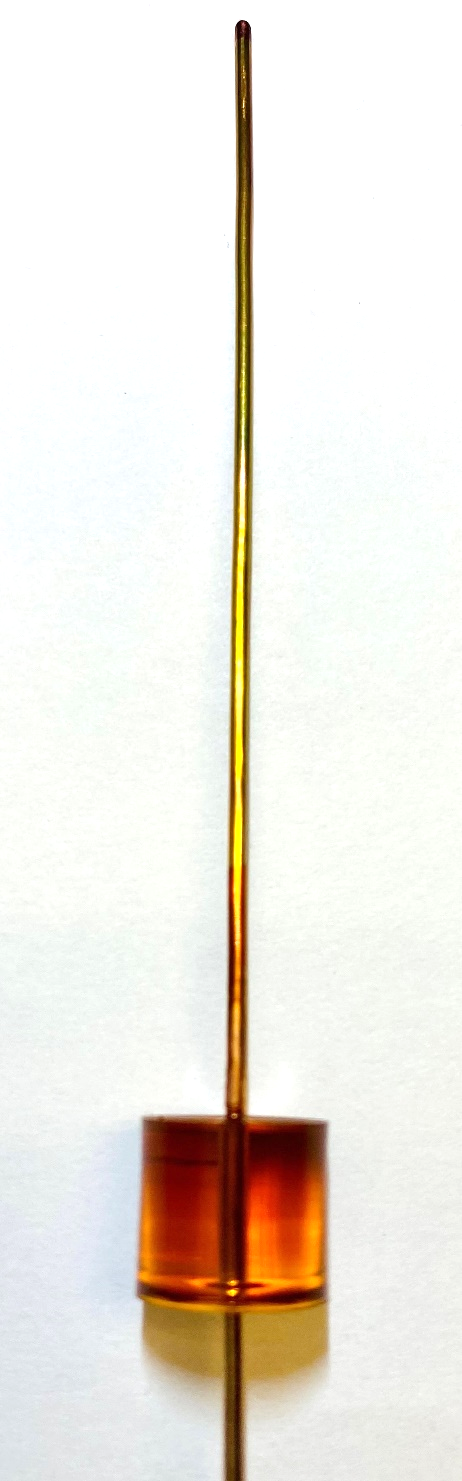 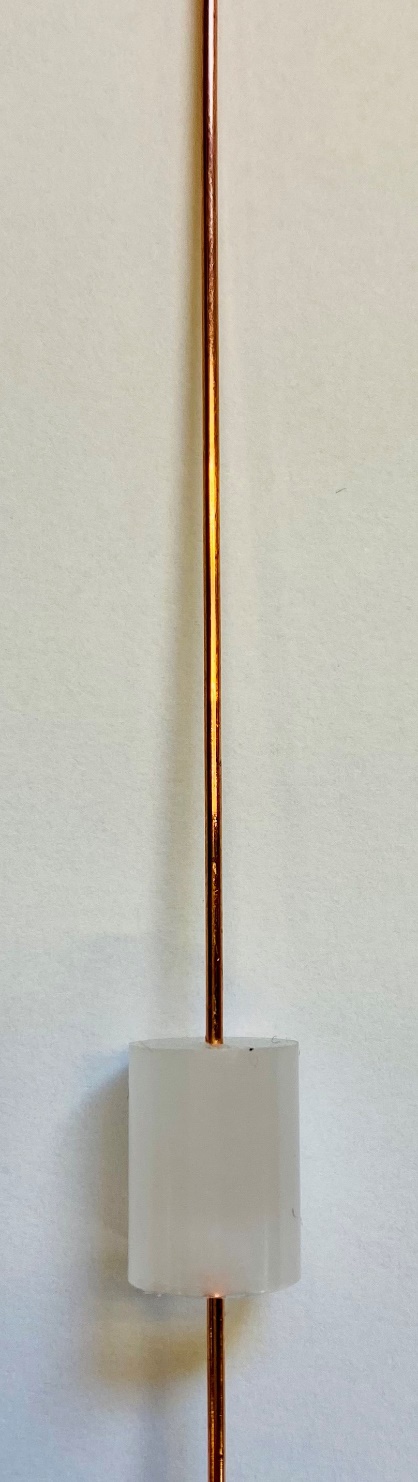 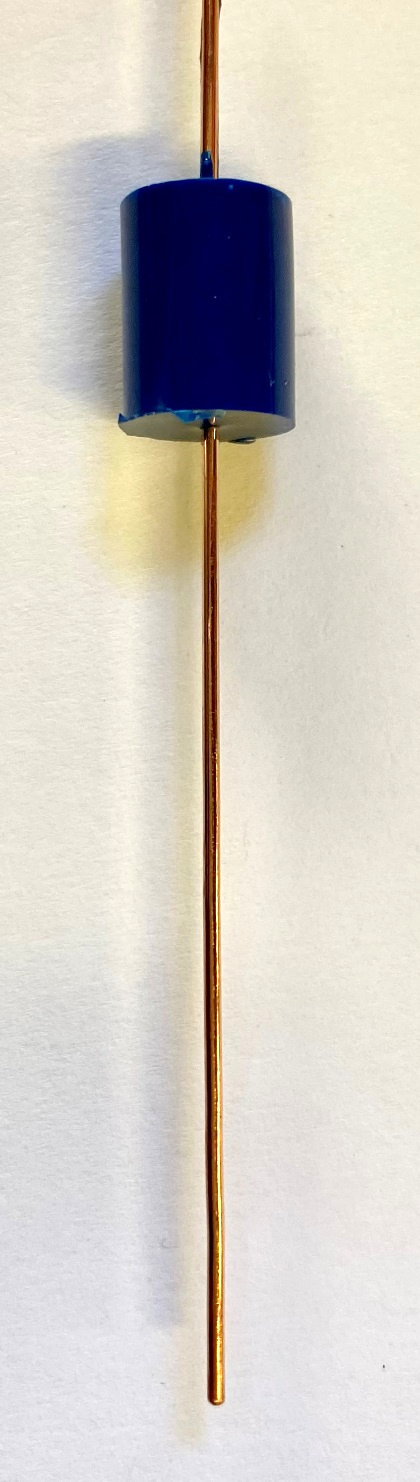 *3LPo1A-05 [L5]: Interface characterization for superconducting magnets
5
Development of the paraffin-wax based Canted-Cosine-Theta subscale magnet | BERKELEY LAB
J. L. Rudeiros Fernandez et al.
Mix 61
Paraffin wax
CTD-101K
Stycast 2850 MT
Pull-out frame
Resin
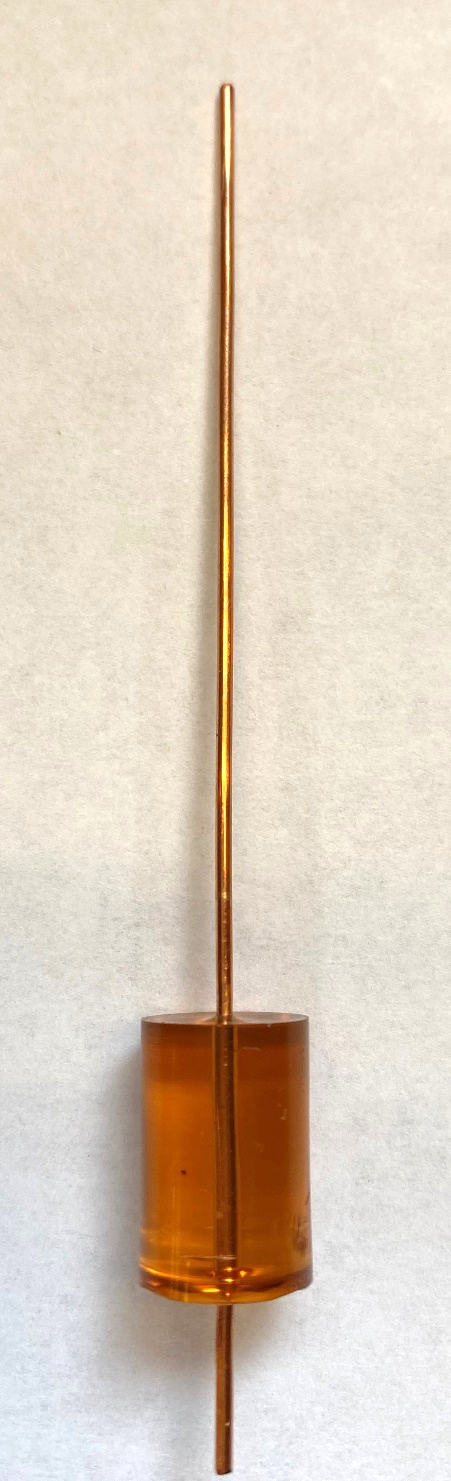 1. Introduction and motivation
Characterization of the apparent interfacial shear strength
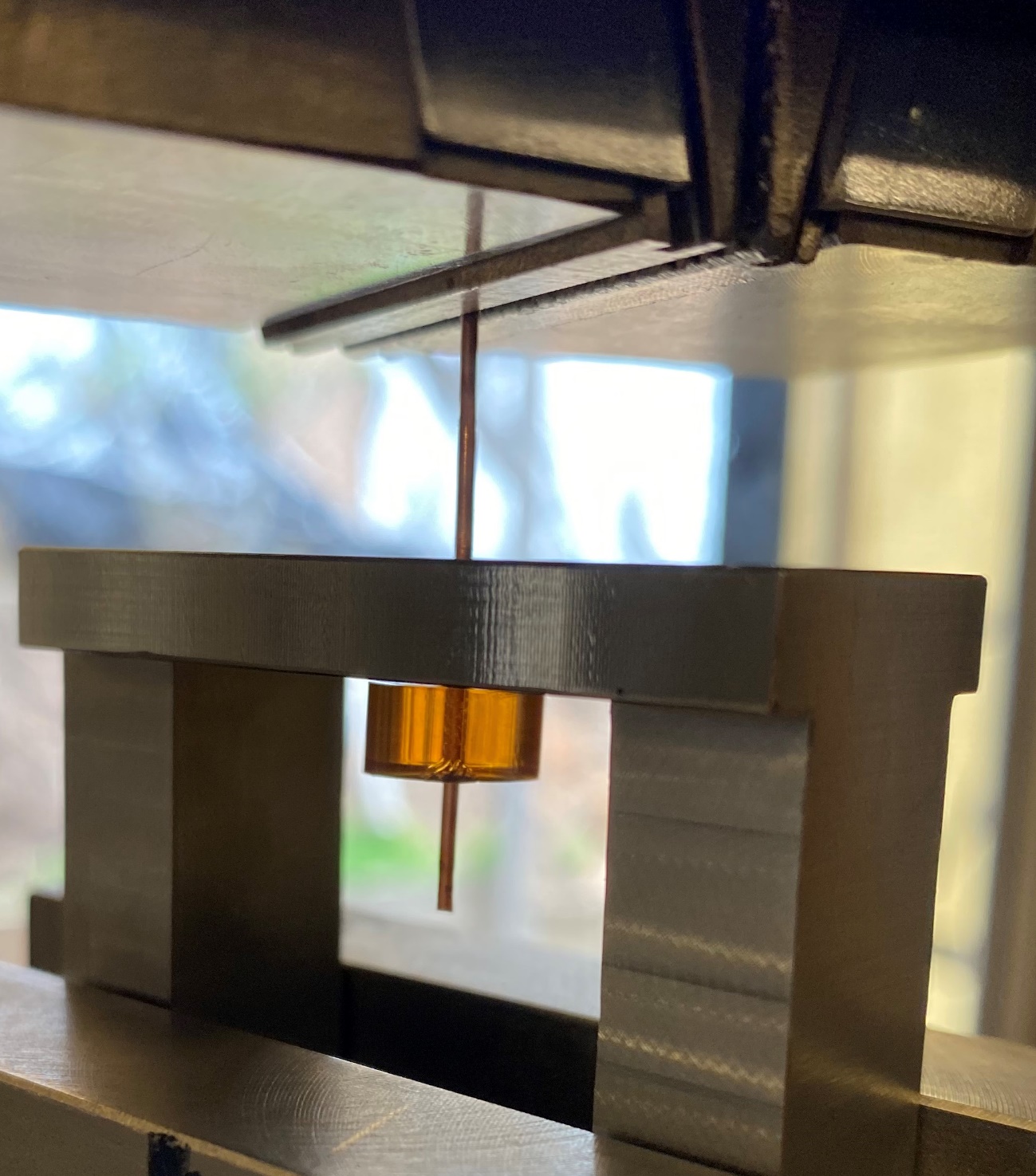 6
Development of the paraffin-wax based Canted-Cosine-Theta subscale magnet | BERKELEY LAB
J. L. Rudeiros Fernandez et al.
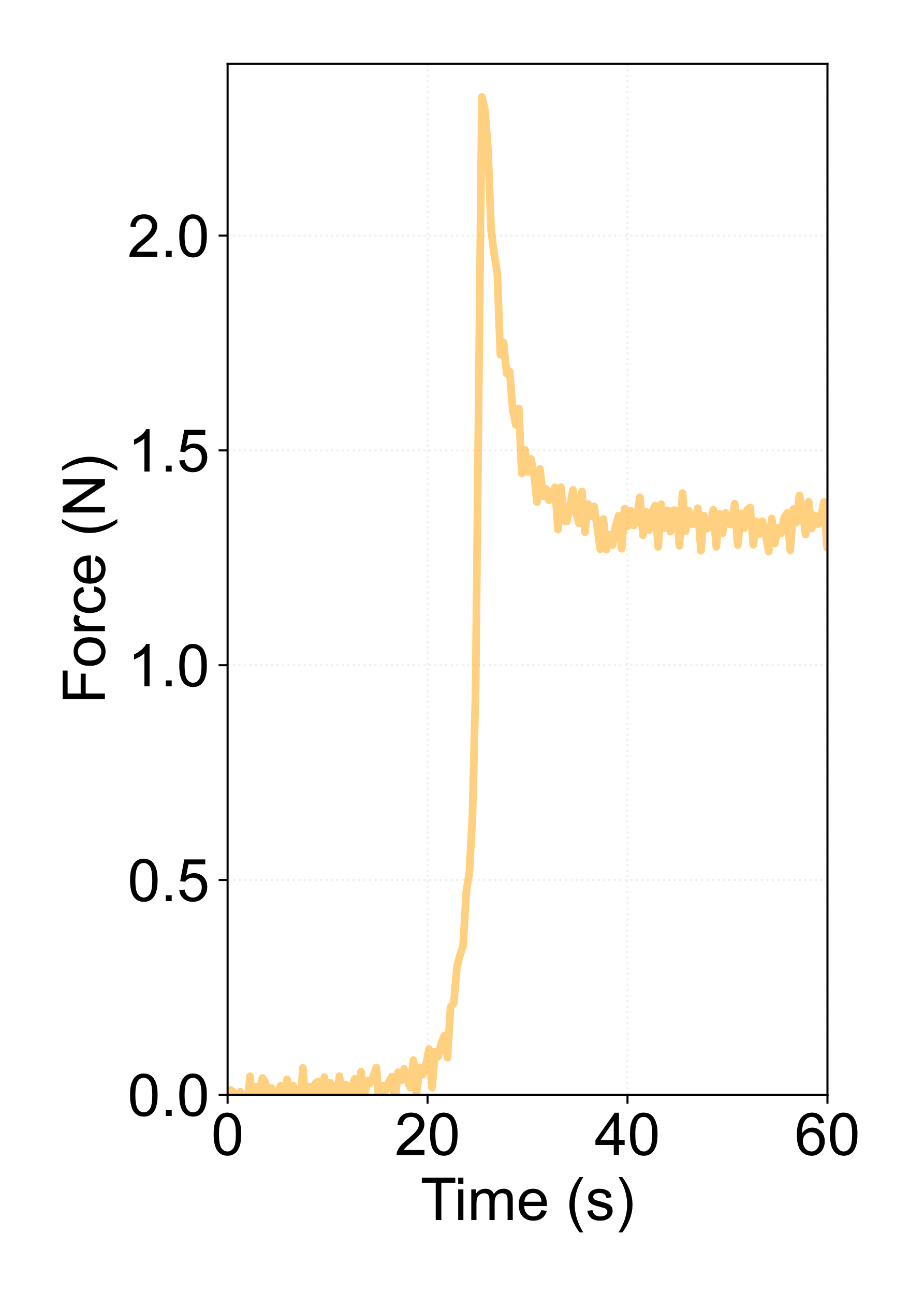 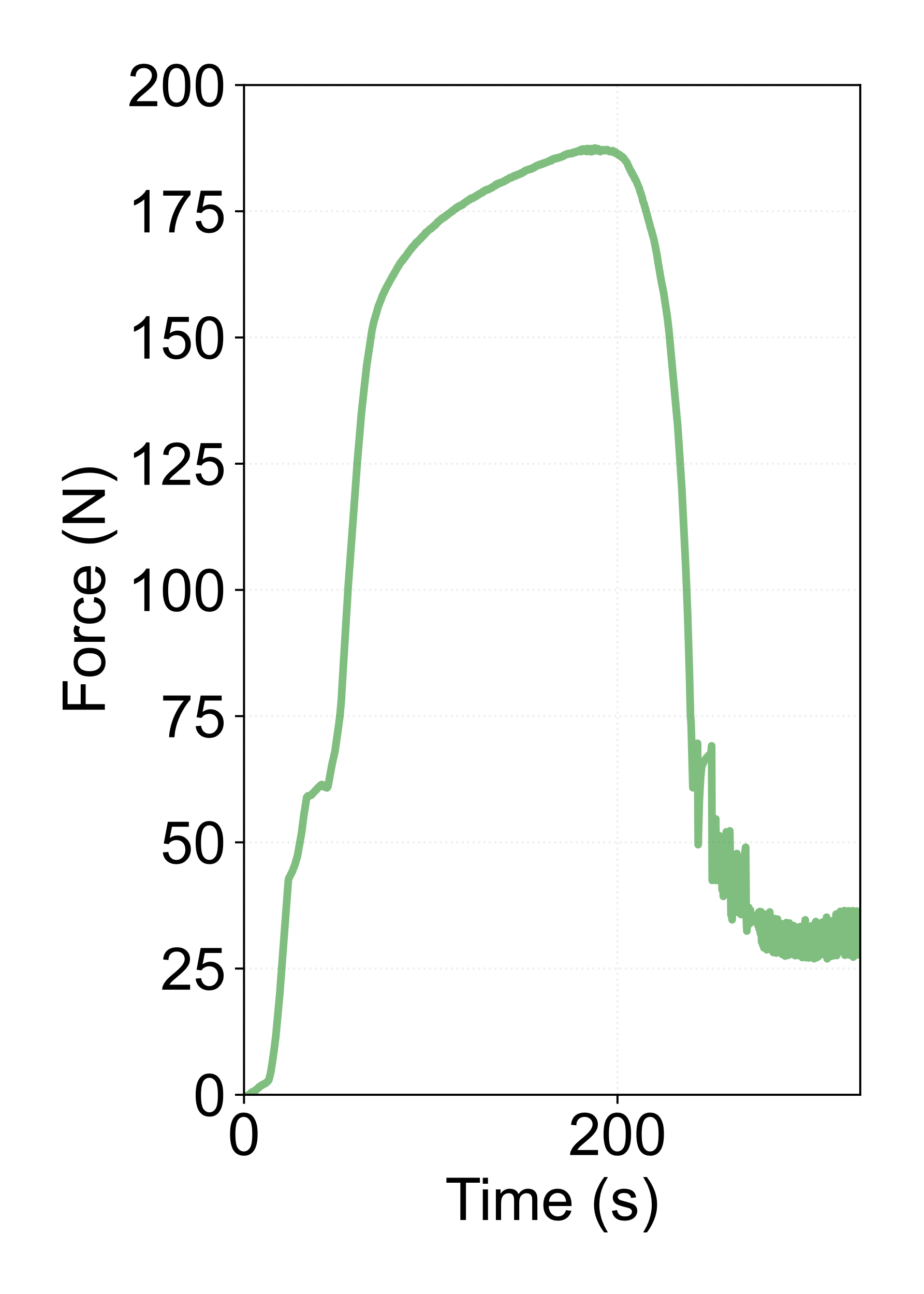 Crack propagation
Interfacefailure
Interfacefailure
Friction driven
Friction driven
Paraffin wax
Mix 61
1. Introduction and motivation
Energy release due to interfacial debonding, cracking and relative motion friction will be significantly reduced in the case of a paraffin wax system:
Low energy dissipation during cracking. 
Low bonding strength (leading to low energy debonding events). 
Creation of low friction interfaces between main coil constituents (i.e. mandrel, cable strands and cable).
The paraffin wax systems has been proven successful in the box sample [1].
Characterization of the apparent interfacial shear strength
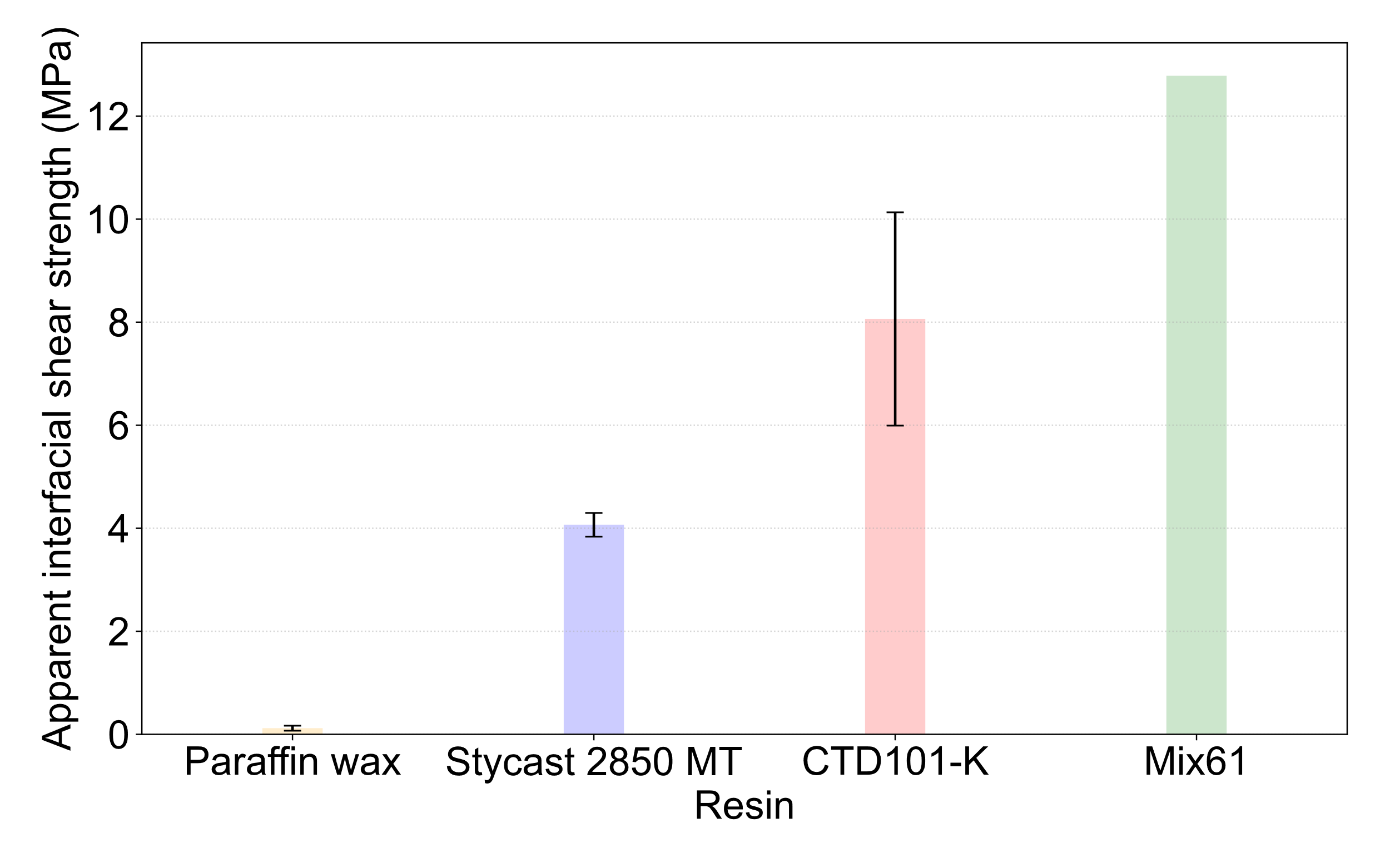 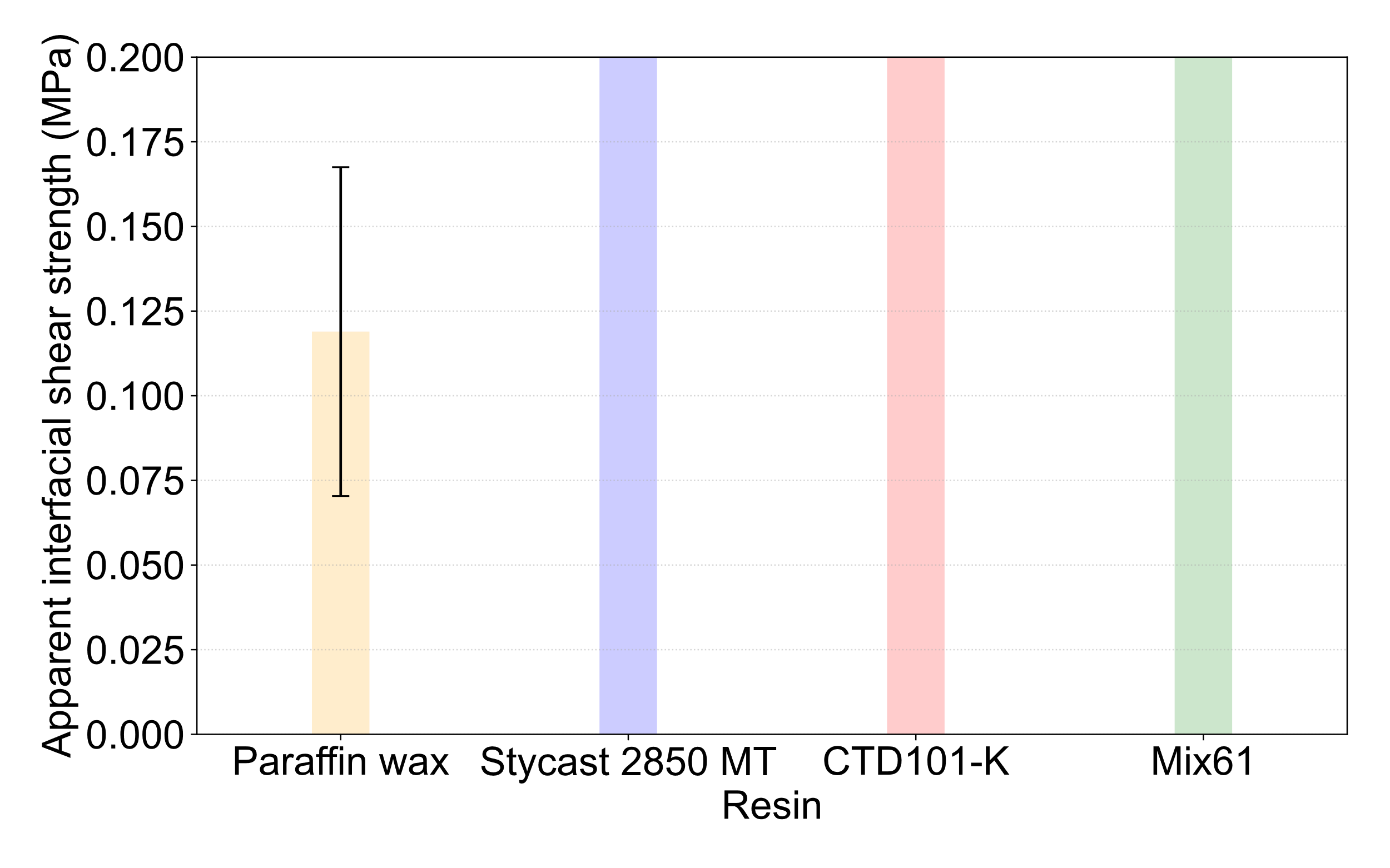 [1] Daly, Michael, et al. "Improved training in paraffin-wax impregnated Nb3Sn Rutherford cables demonstrated in BOX samples." Superconductor Science and Technology 35.5 (2022): 055014.
7
Development of the paraffin-wax based Canted-Cosine-Theta subscale magnet | BERKELEY LAB
J. L. Rudeiros Fernandez et al.
Table of contents
01
Introduction and motivation
02
Development of the wax VPI for CCT
03
The wax CCT coil
04
Conclusions and next steps
8
Development of the paraffin-wax based Canted-Cosine-Theta subscale magnet | BERKELEY LAB
J. L. Rudeiros Fernandez et al.
2. Development of the wax VPI for CCT
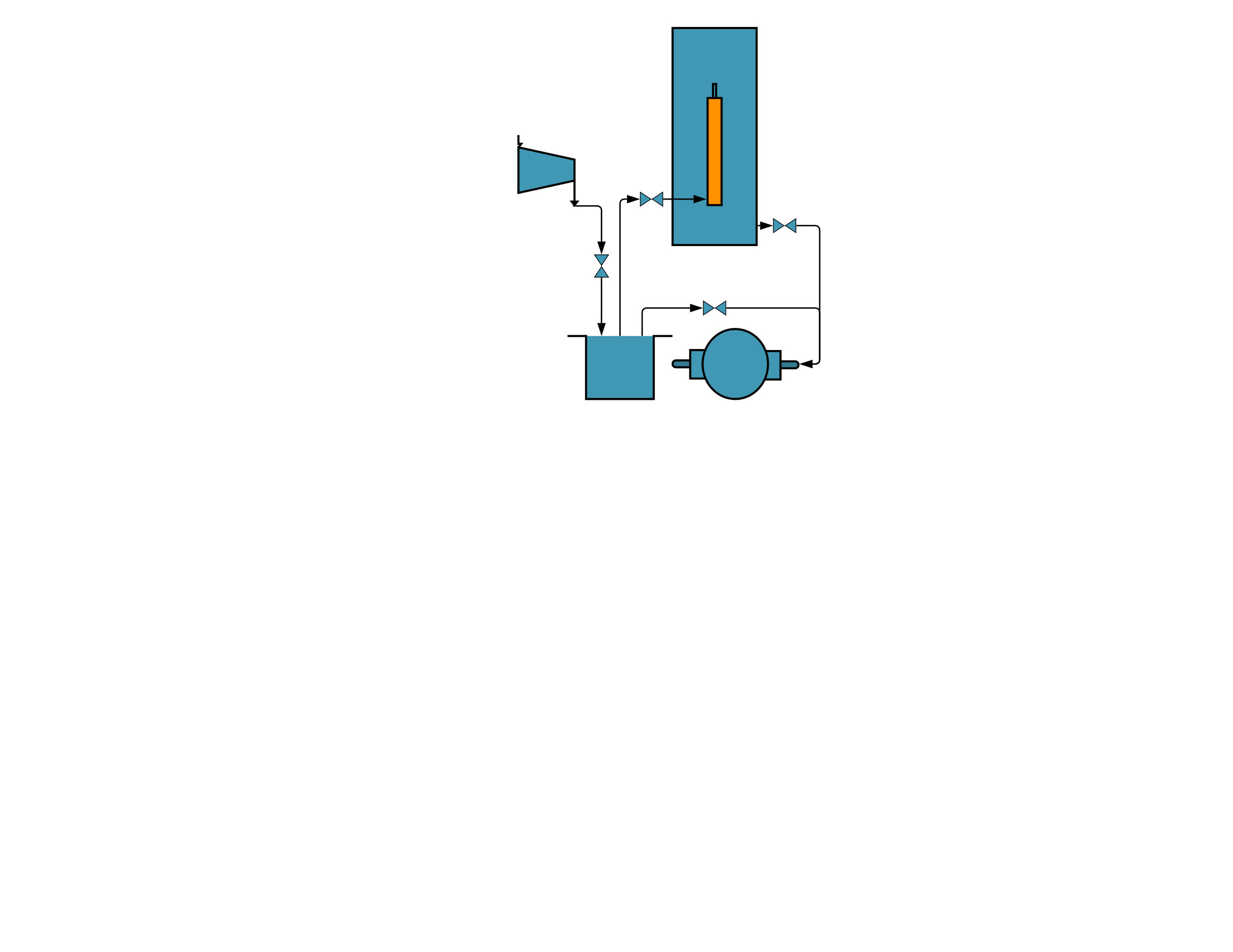 Top reservoir
General sequence of CCT for vacuum pressure impregnation (VPI) using epoxy resins (e.g. Mix61, CTD-101K) or polyolefin-based resin (e.g. CTD-701X*)
Coil
Compressed air
Vacuum chamber
Outgassing of the coil under vacuum.
Resin mixing and degassing.
Resin transfer to the coil until the reservoir is filled.
Vacuum open to atmospheric pressure.
Curing of the coils within a furnace.
Resin mixer
Vacuum pump
9
Development of the paraffin-wax based Canted-Cosine-Theta subscale magnet | BERKELEY LAB
J. L. Rudeiros Fernandez et al.
2. Development of the wax VPI for CCT
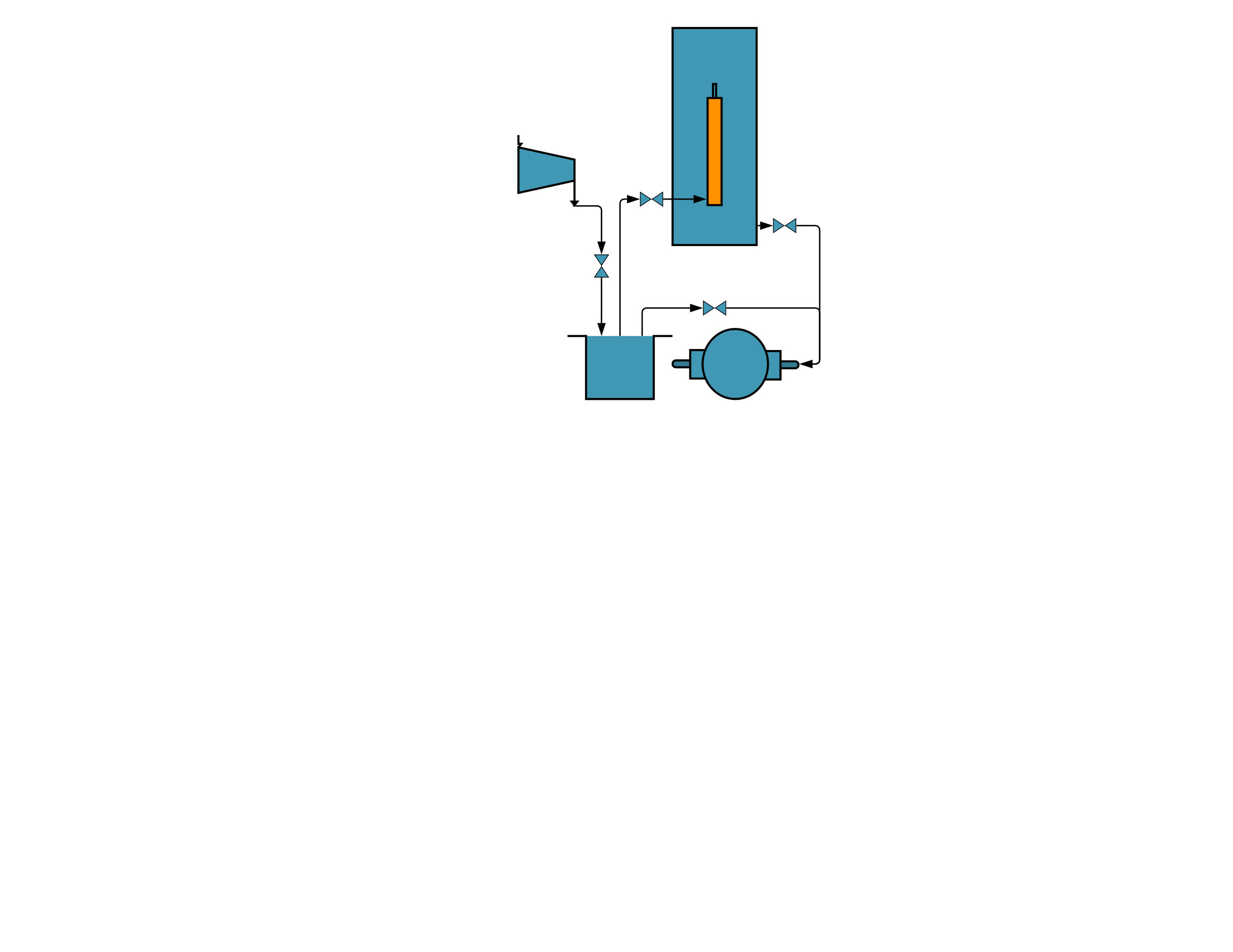 The paraffin-wax process implies additional challenges with respect to traditional resins:
High uniform temperature is required in all parts of the system.
High volumetric contraction during phase transformation.
Top reservoir
Coil
Compressed air
Vacuum chamber
Resin mixer
Vacuum pump
10
Development of the paraffin-wax based Canted-Cosine-Theta subscale magnet | BERKELEY LAB
J. L. Rudeiros Fernandez et al.
2. Development of the wax VPI for CCT
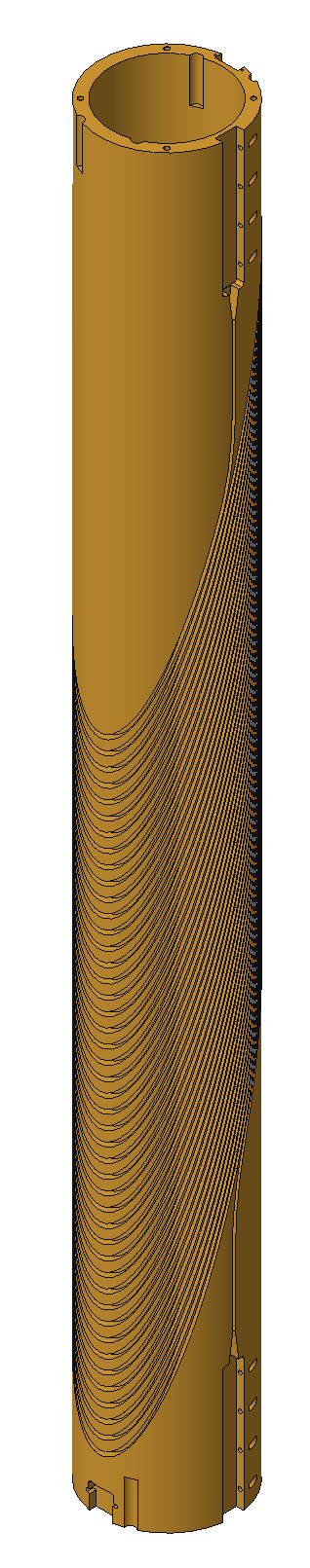 Diagram of the impregnation bag system
air
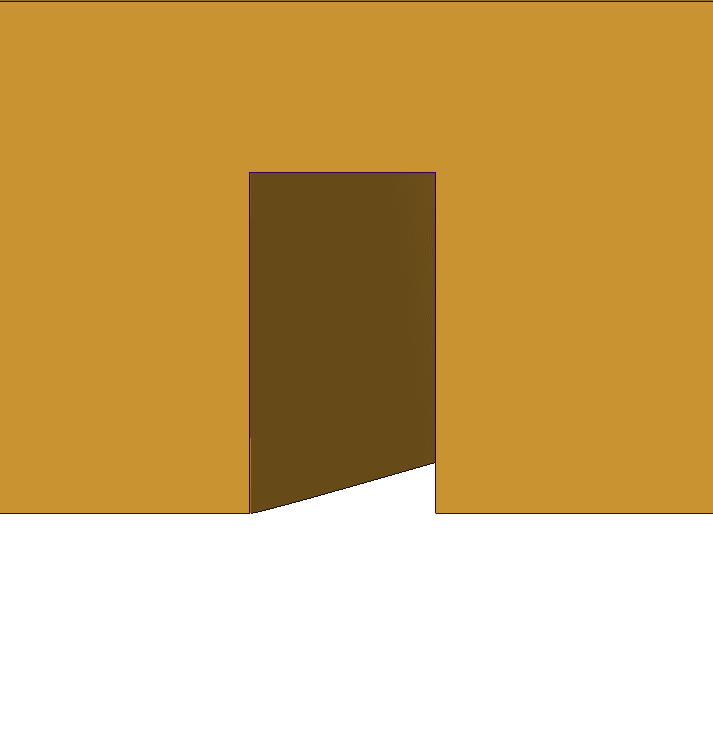 Cooling by convection
Mandrel
Temperature
Paraffin wax melting point
Cable
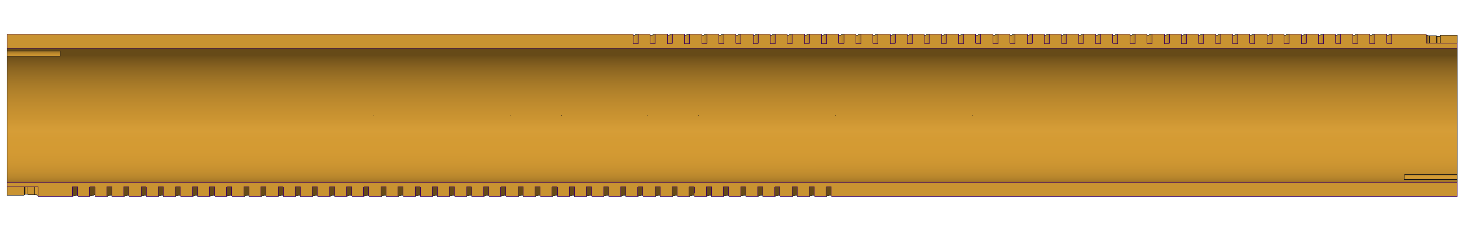 Time
Mandrel OD
Mandrel ID
Glass fiber tape
Peel ply
Flow media
Vacuum bag
External heating elements
Cooling pipe
11
Development of the paraffin-wax based Canted-Cosine-Theta subscale magnet | BERKELEY LAB
J. L. Rudeiros Fernandez et al.
2. Development of the wax VPI for CCT
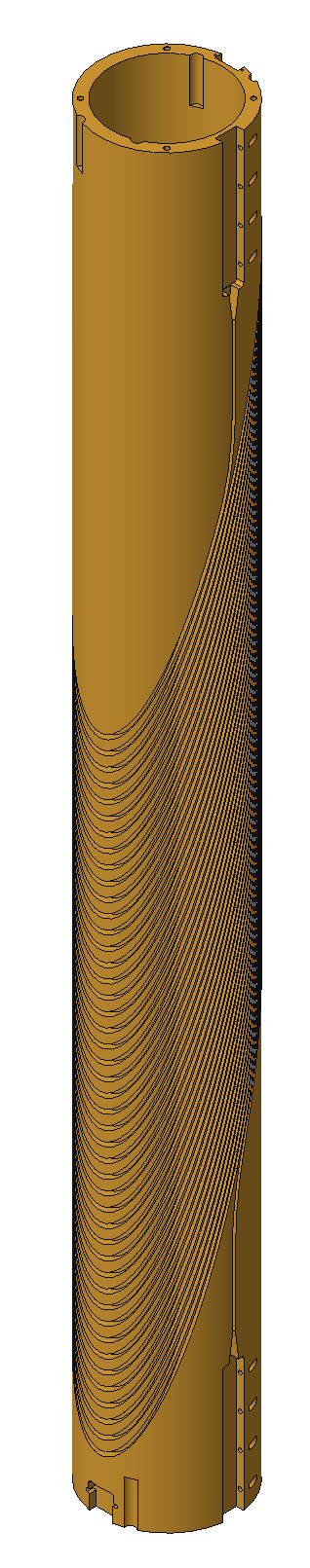 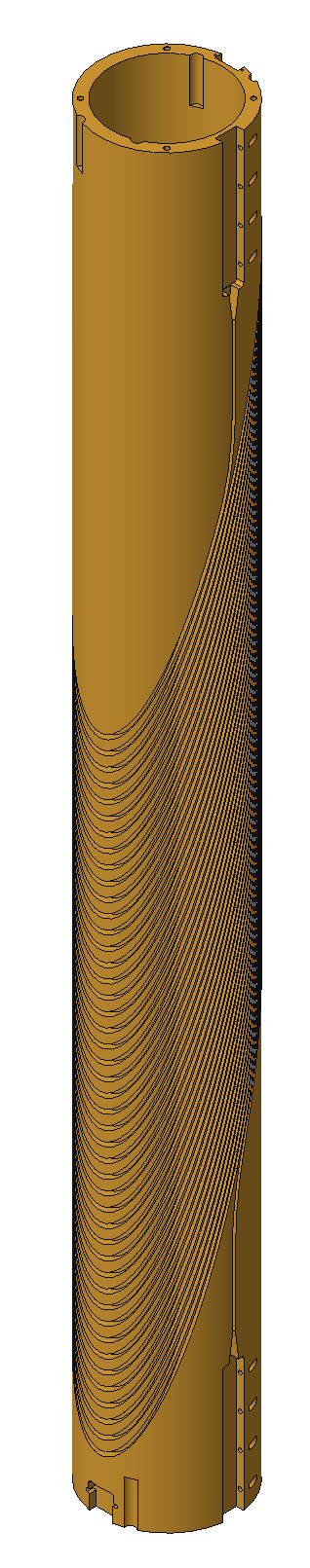 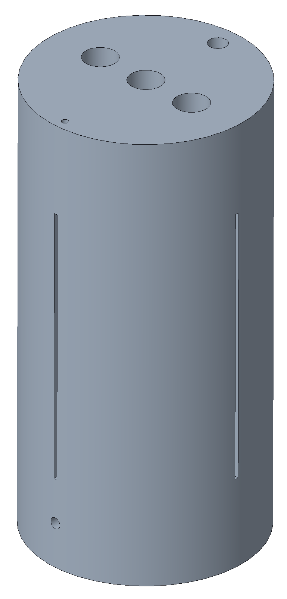 Aluminum-bronze
Aluminum
Aluminum
Phase 1
Phase 2
Phase 3 (Final coil)
Development
12
Development of the paraffin-wax based Canted-Cosine-Theta subscale magnet | BERKELEY LAB
J. L. Rudeiros Fernandez et al.
2. Development of the wax VPI for CCT
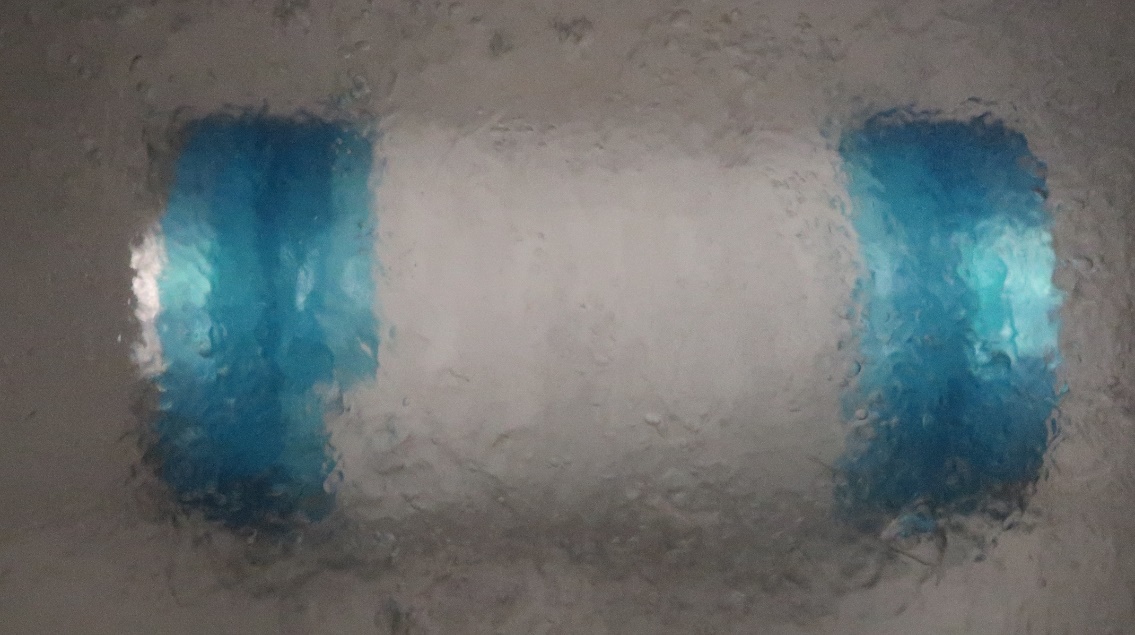 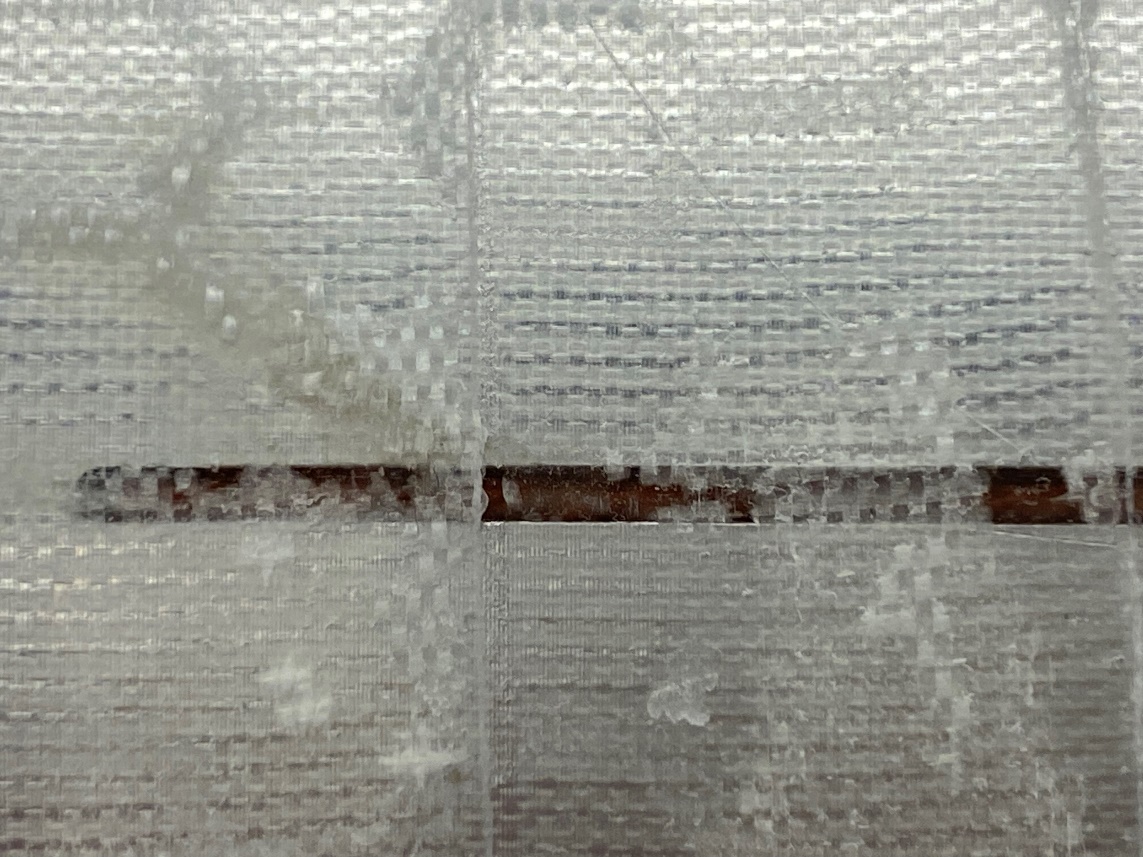 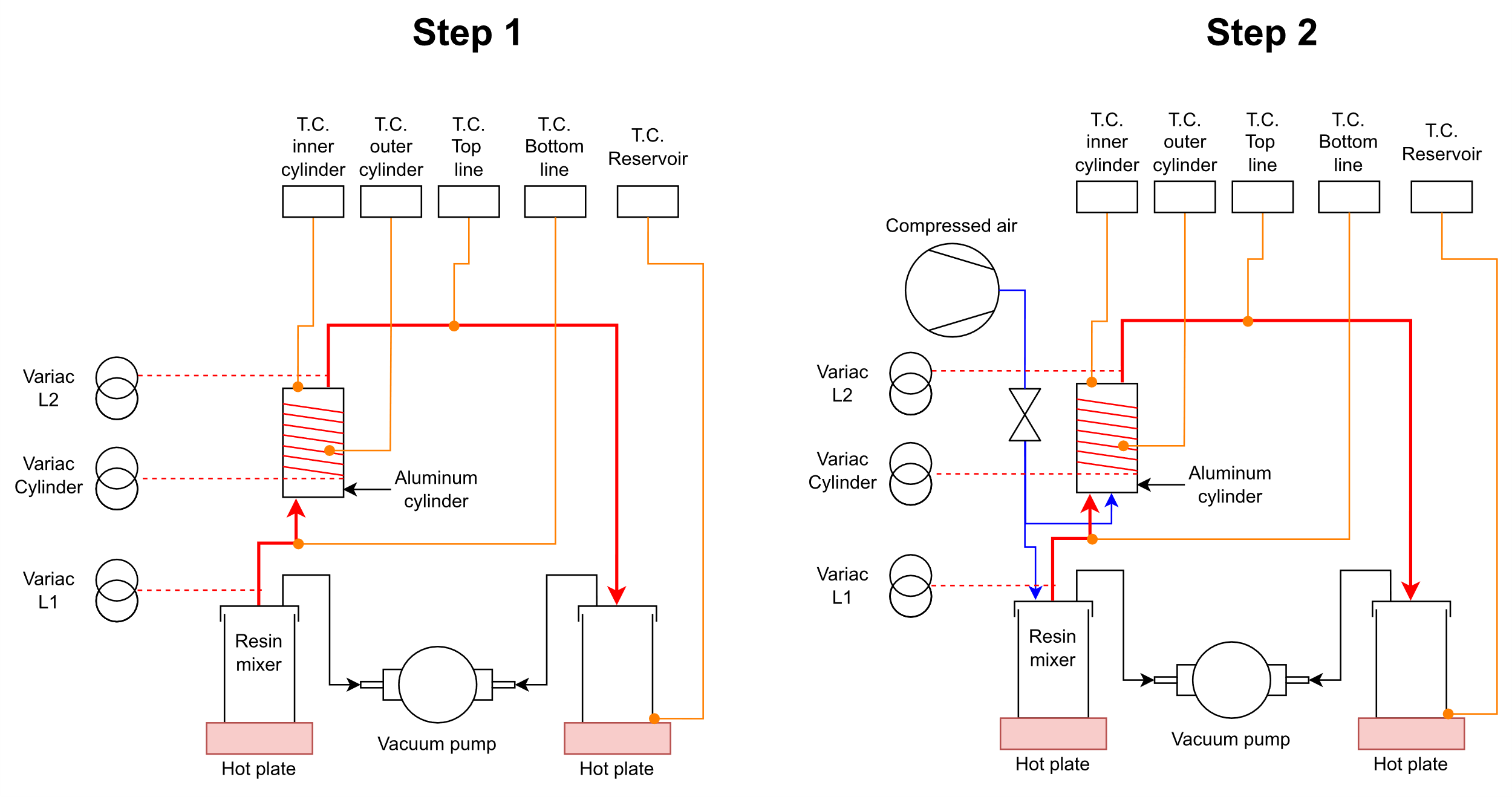 Liquid nitrogen test
Successful filling of the grooves and cable.
No apparent cracking after the liquid nitrogen test. 
The exhibited bonding strength between the filled cable and the aluminum mandrel was very low.
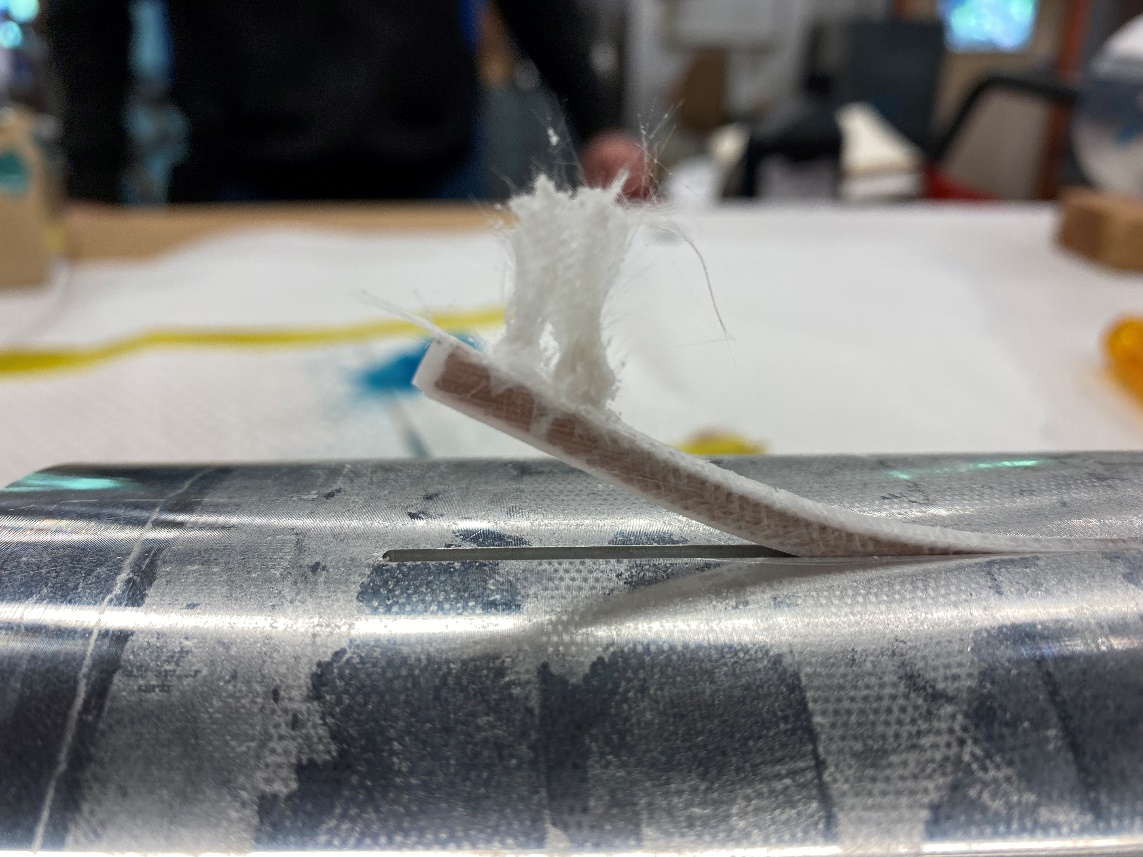 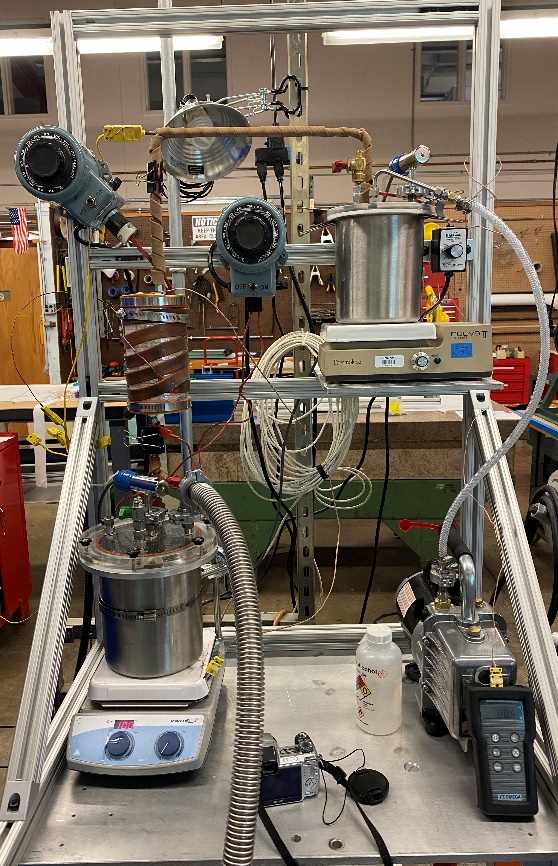 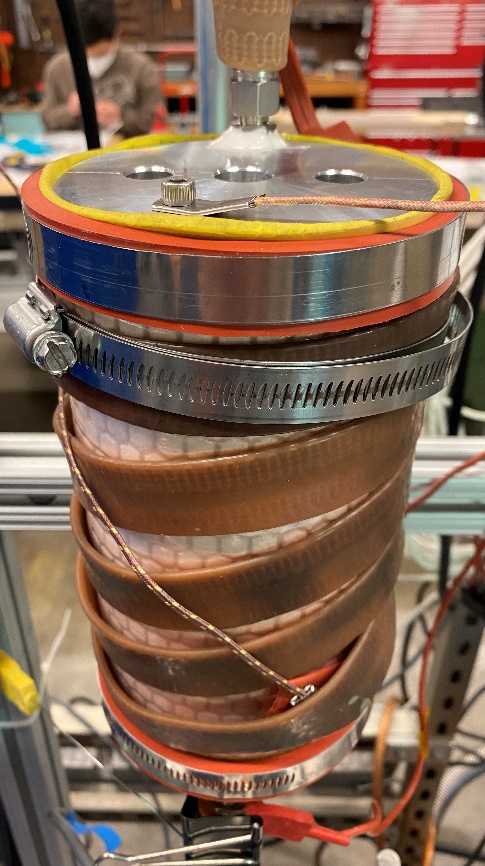 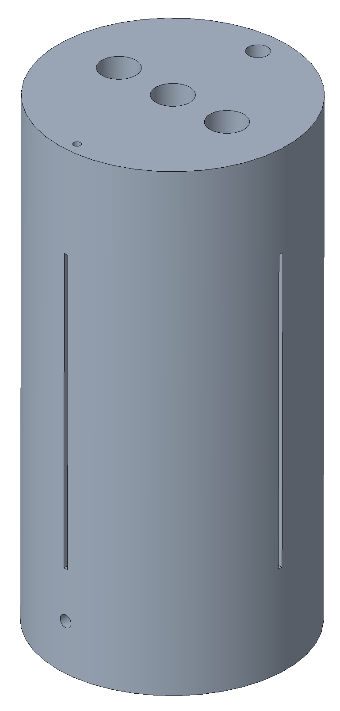 Nb3Sn cable
13
Development of the paraffin-wax based Canted-Cosine-Theta subscale magnet | BERKELEY LAB
J. L. Rudeiros Fernandez et al.
2. Development of the wax VPI for CCT
Phase 2 – Iteration 1
Main set-up
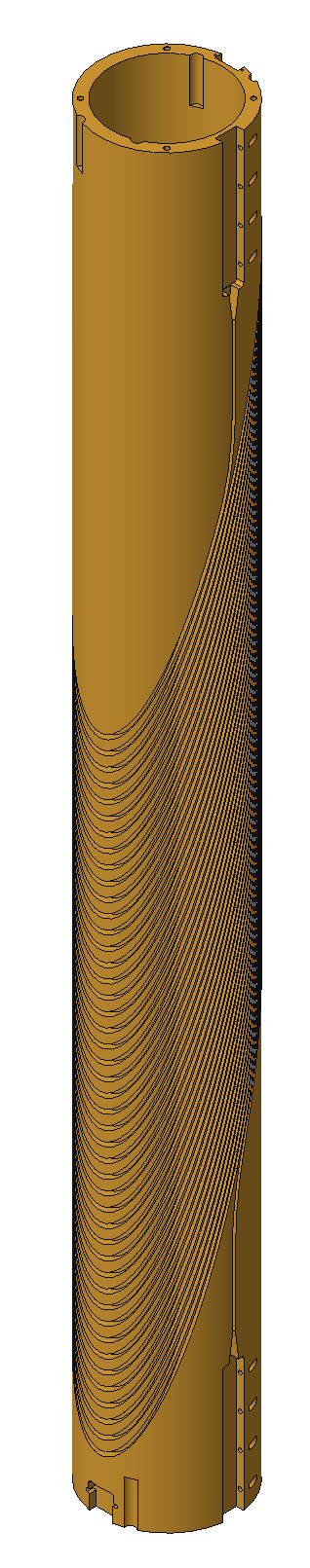 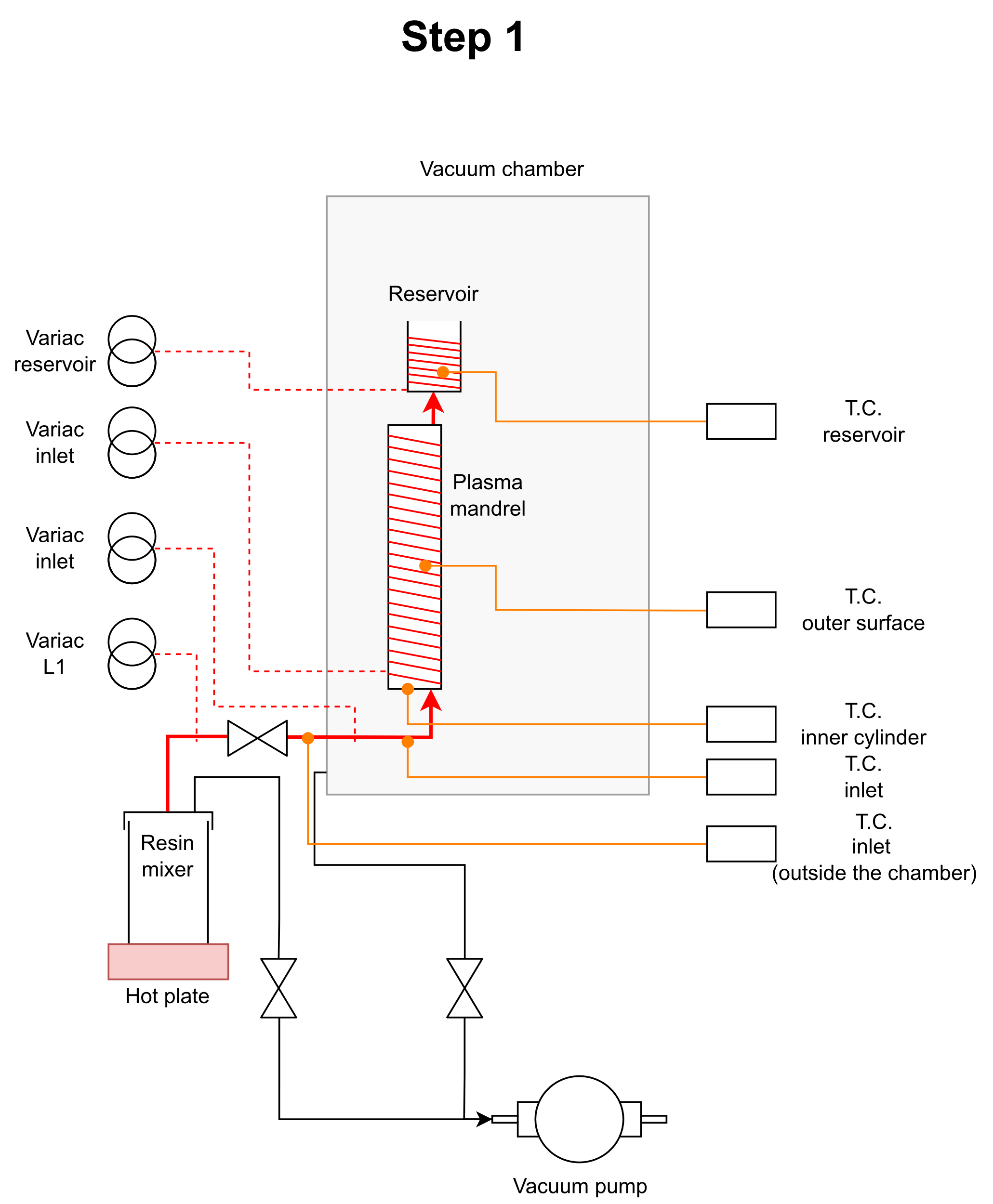 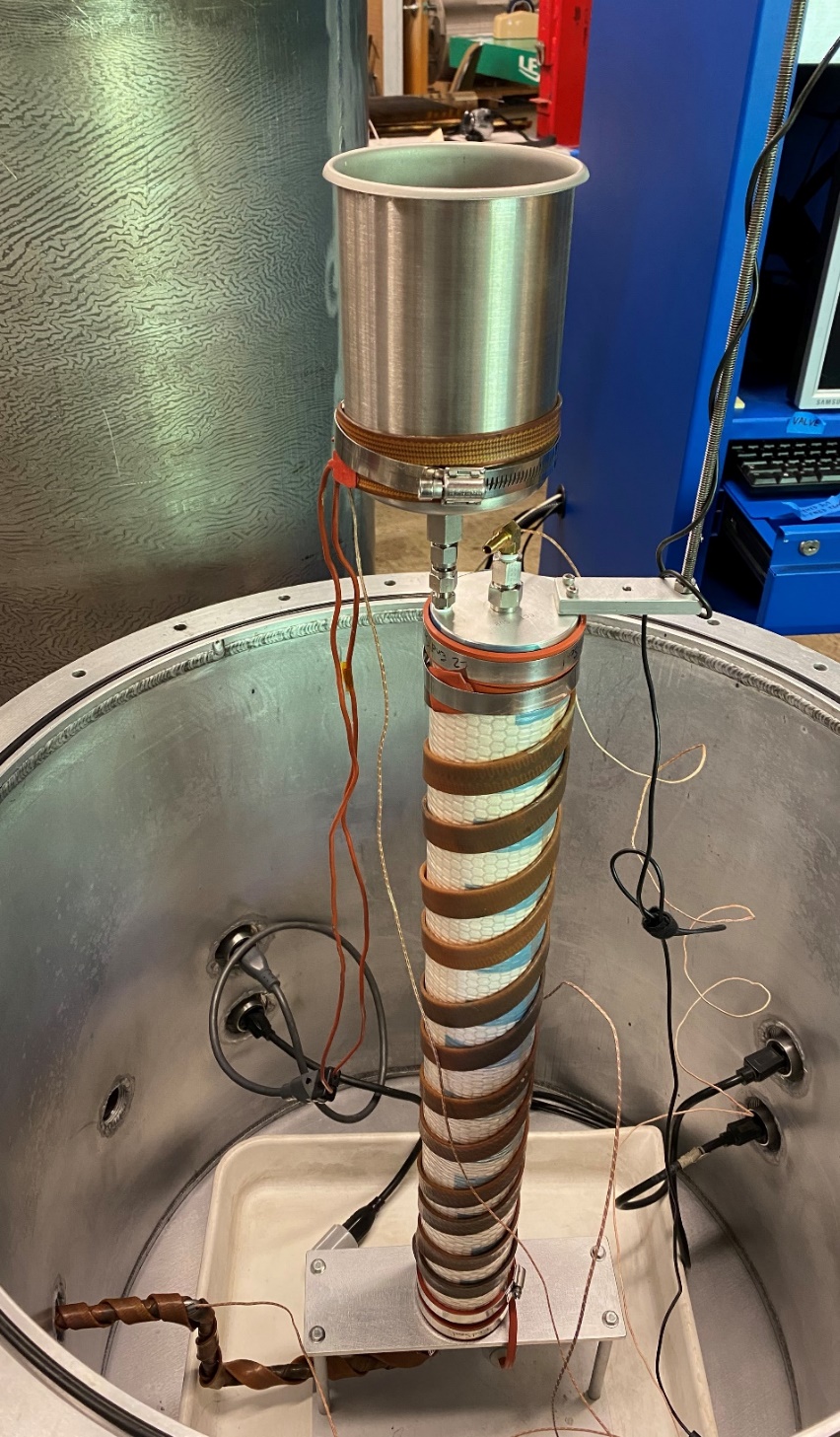 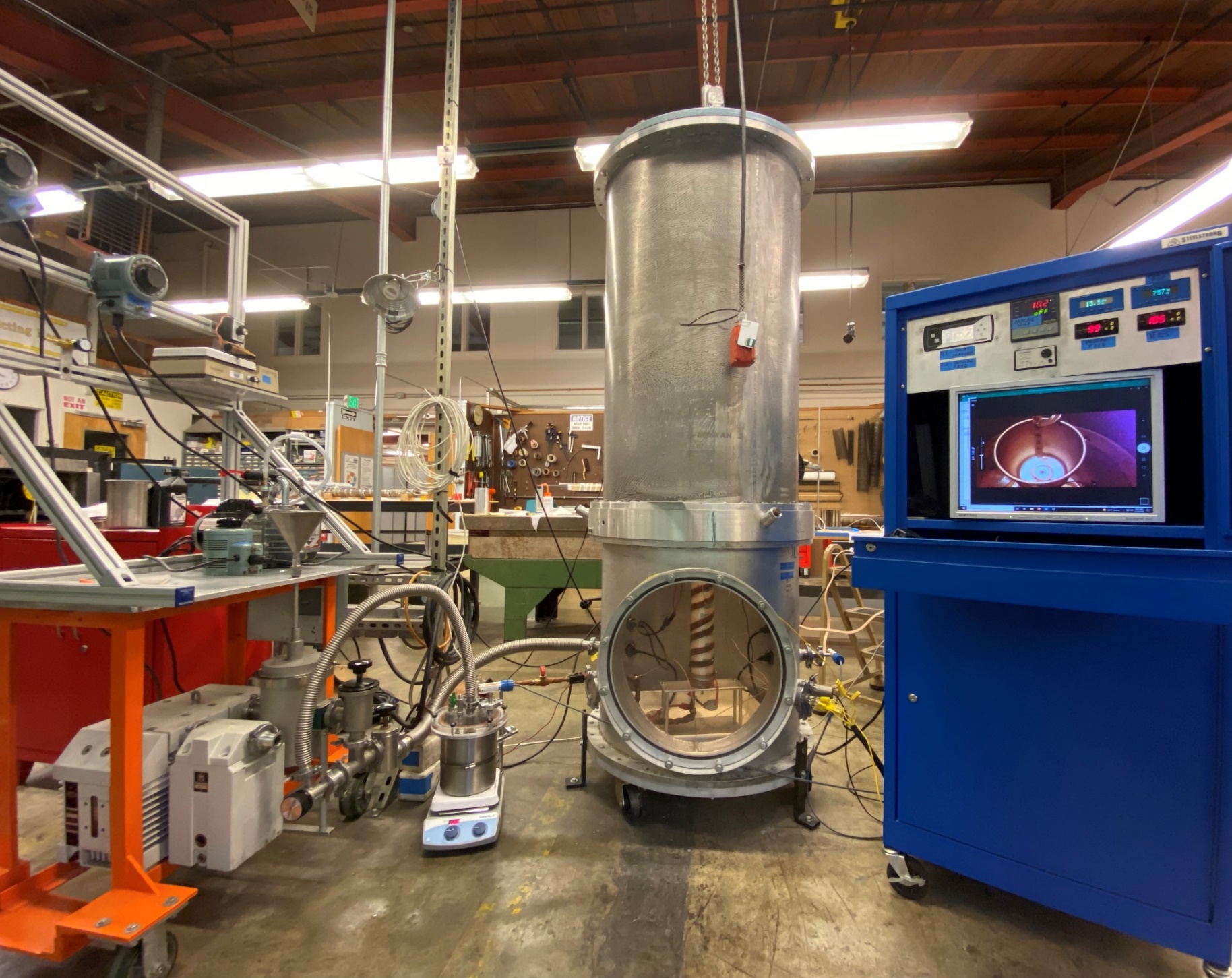 Vacuum chamber
Aluminum (subscale outer-layer)
Vacuum pump
Mixer
14
Development of the paraffin-wax based Canted-Cosine-Theta subscale magnet | BERKELEY LAB
J. L. Rudeiros Fernandez et al.
Table of contents
01
Introduction and motivation
02
Development of the wax VPI for CCT
03
The wax CCT coil
04
Conclusions and next steps
15
Development of the paraffin-wax based Canted-Cosine-Theta subscale magnet | BERKELEY LAB
J. L. Rudeiros Fernandez et al.
3. The wax CCT coil
New features in the CCT wax coil
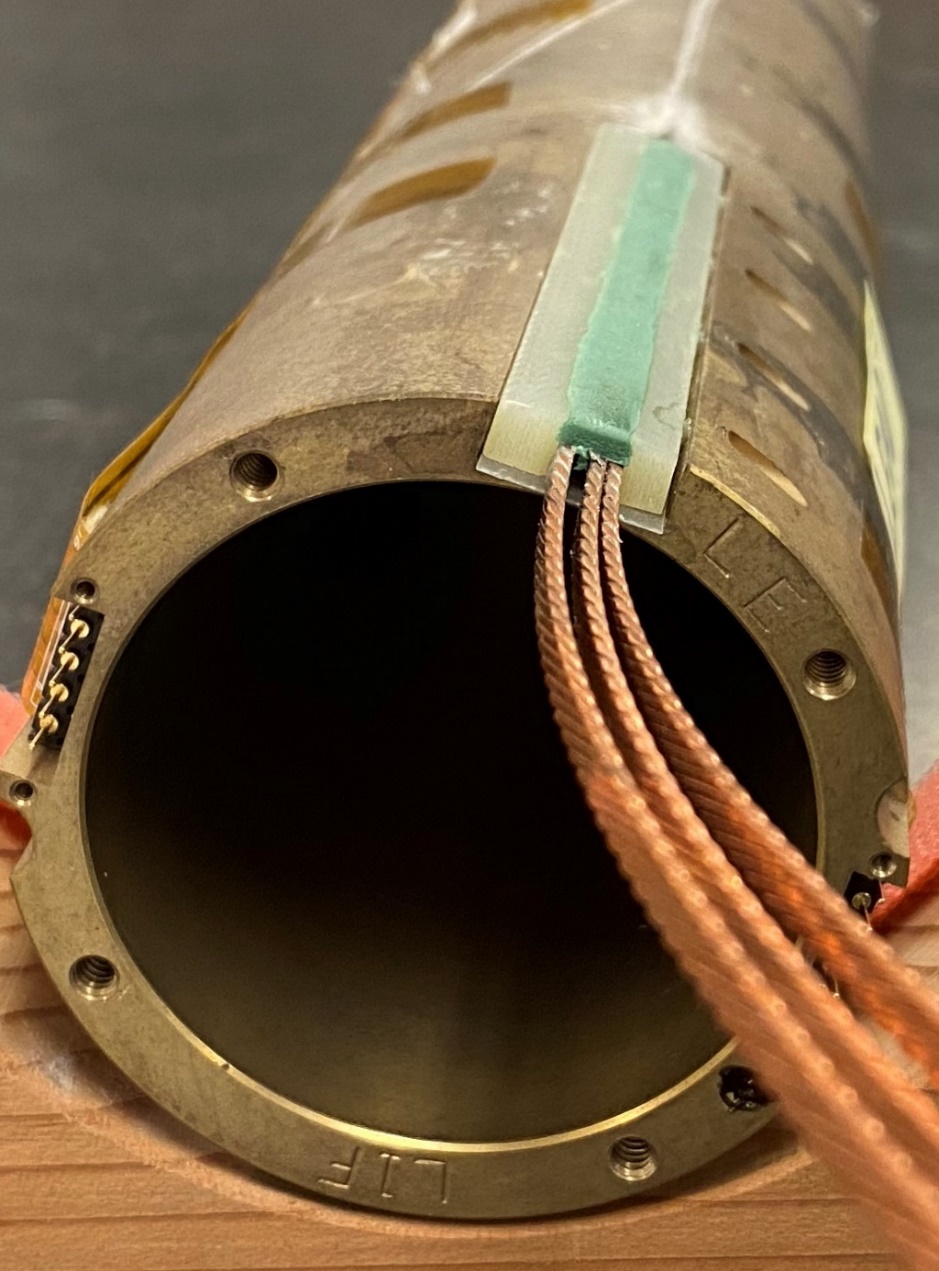 New design of the G10 splice support pieces in order to minimize the volume of wax in the region and ensure mechanical protection of the splice.
New heaters were installed directly in contact with the cable for quench studies. Heaters attached with Stycast 2850 (* Work by D. Arbelaez and R. Teyber).
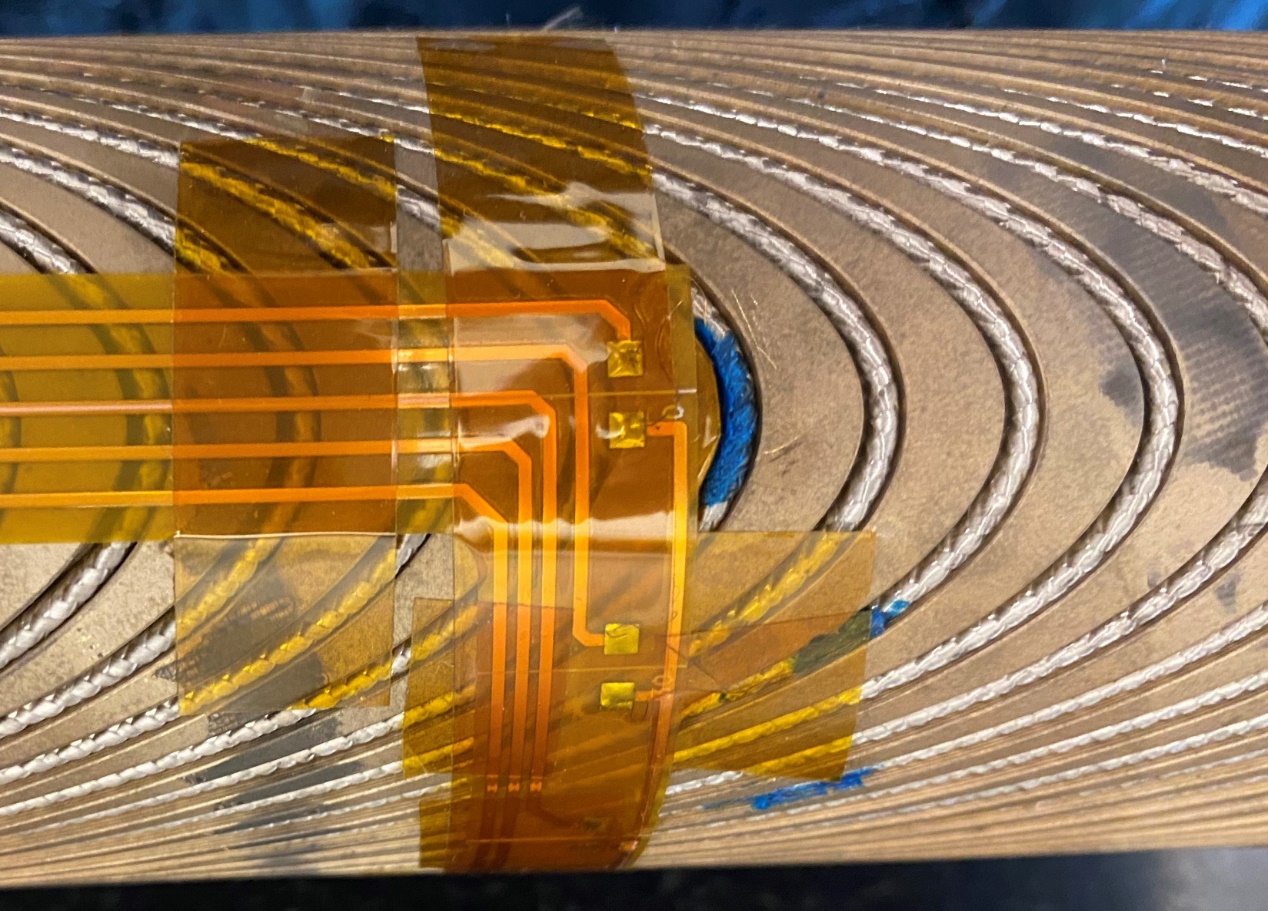 16
Development of the paraffin-wax based Canted-Cosine-Theta subscale magnet | BERKELEY LAB
J. L. Rudeiros Fernandez et al.
3. The wax CCT coil
Impregnation
Diagram of the impregnation bag system
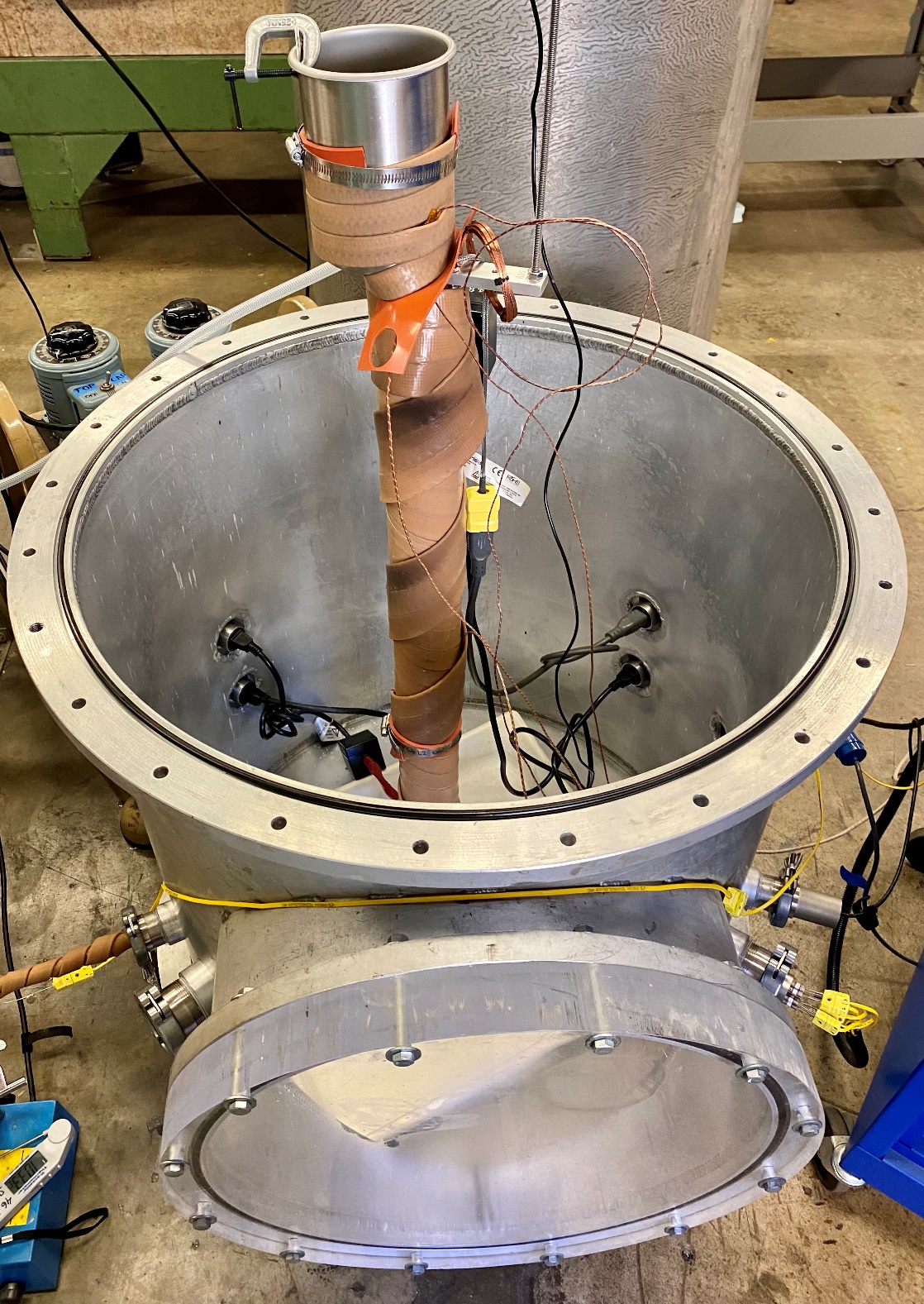 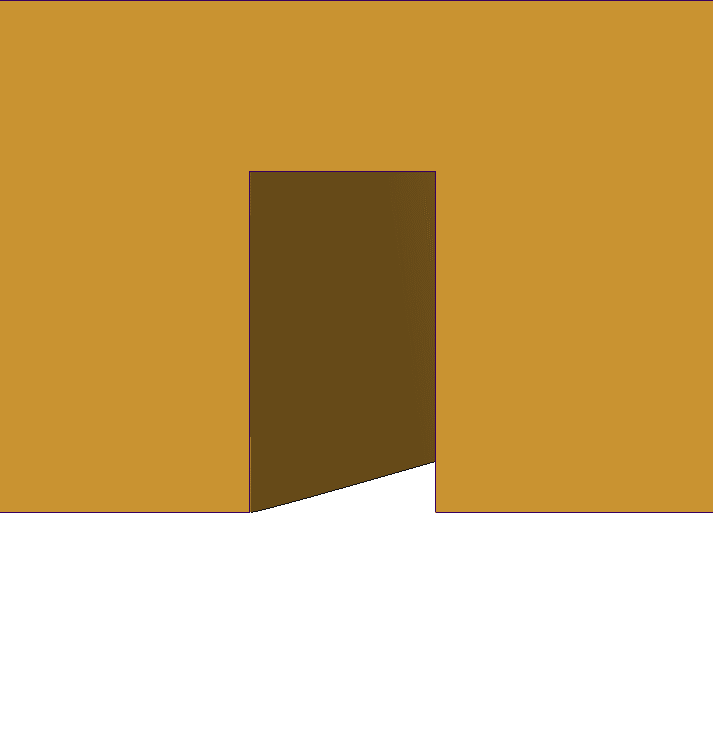 Cooling by convection
Mandrel
Cable
Paraffin wax melting point
Mandrel OD
Mandrel ID
Glass fiber tape
Peel ply
Flow media
Vacuum bag
External heating elements
17
Development of the paraffin-wax based Canted-Cosine-Theta subscale magnet | BERKELEY LAB
J. L. Rudeiros Fernandez et al.
PC
Microscope
Linear translation stage
Coil
Rotation
Support
3. The wax CCT coil
Axial rod
Impregnated coil - surface
Smartmotor
(CCT Sub2)
0°
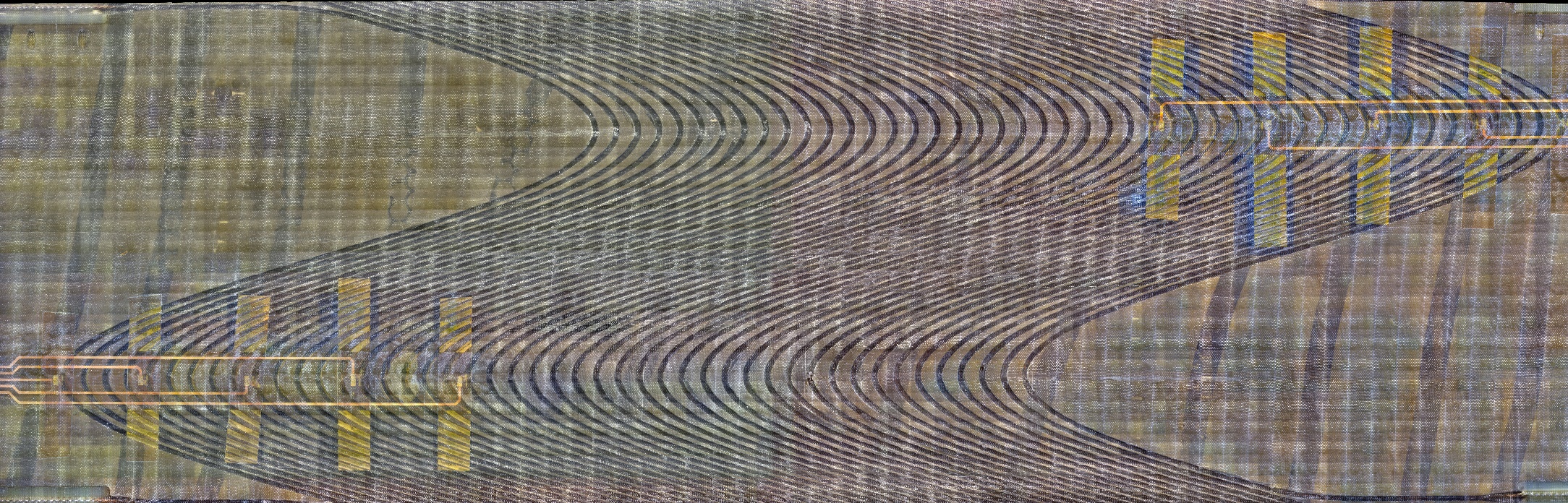 90°
180°
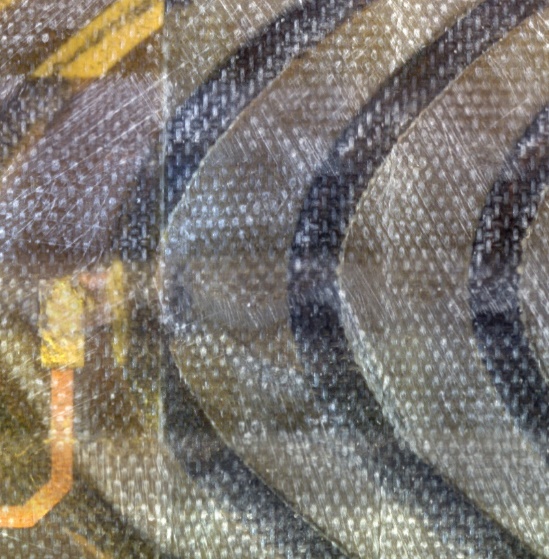 270°
360°
A microscope moves along a linear stage taking images of the outer surface of the coils, row by row. The angular displacement of the coil is provided by a smart-motor. 
An algorithm reconstructs the full image which is planned to be used to search for differences between pristine and tested coils.
2.5 mm
(CCT Sub5)
Mix 61
Paraffin wax
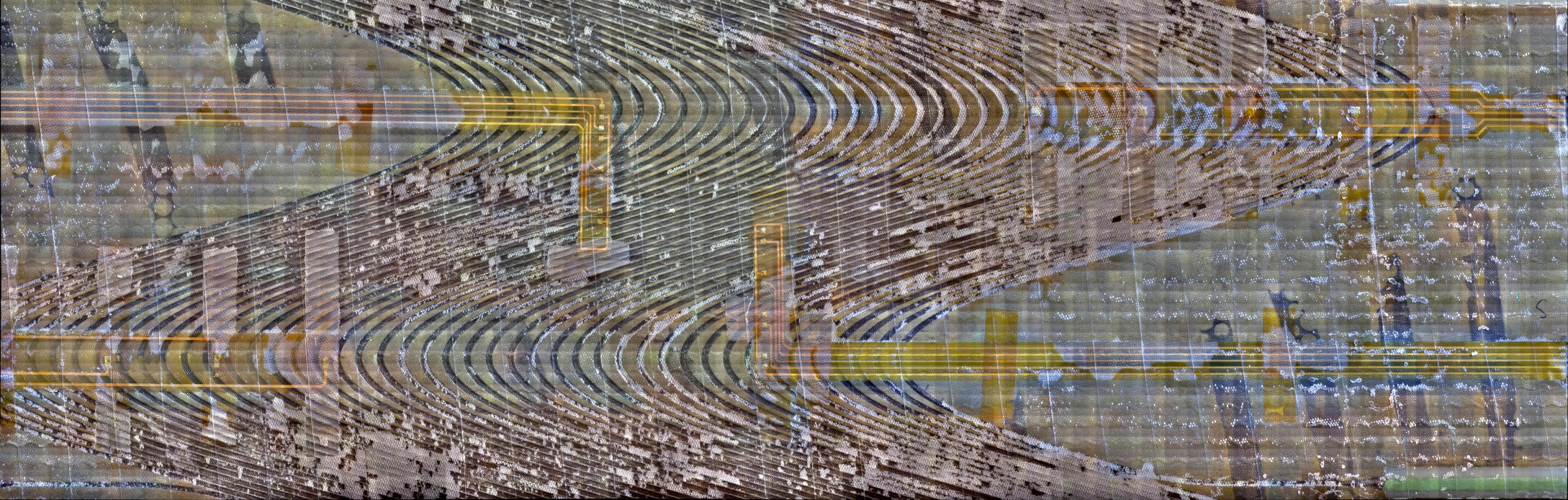 18
Development of the paraffin-wax based Canted-Cosine-Theta subscale magnet | BERKELEY LAB
J. L. Rudeiros Fernandez et al.
3. The wax CCT coil
Developments for the wax-based CCT assembly: paraffin wax inner layer + mix61 outer layer (from Sub3)
a
a
b
b
a
b
a
b
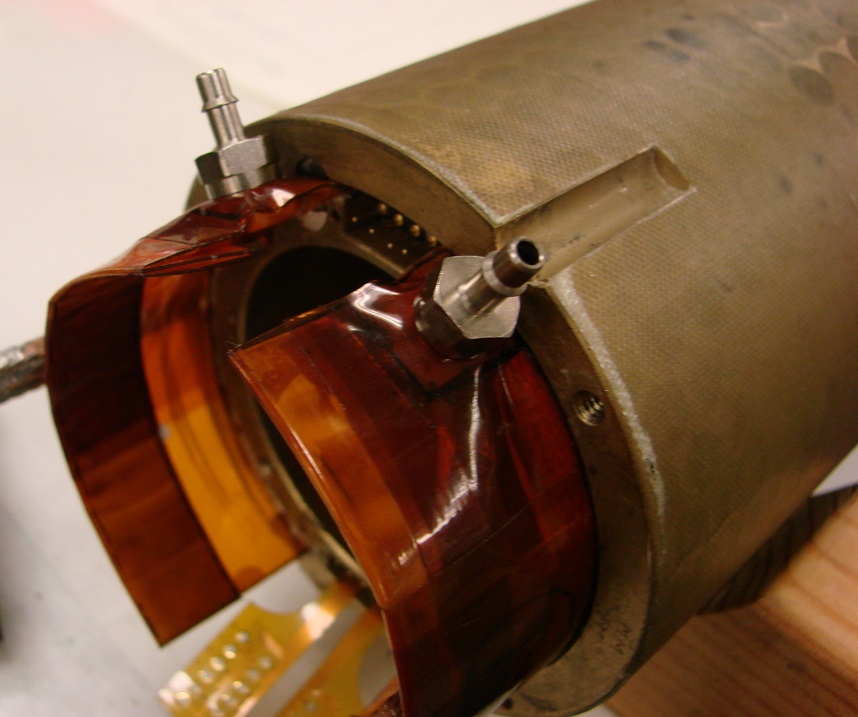 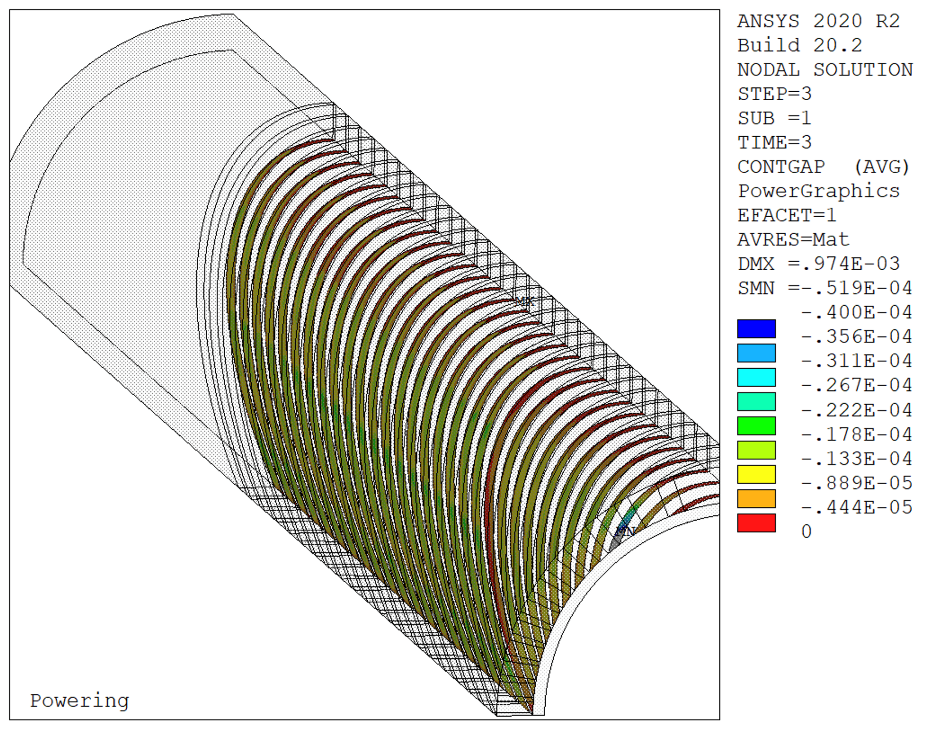 Increase in the smartshims angle to increase conductor support during energization
Miniaturization of the elements for fabrication of the smartshims allows for a new 3D printed structure during assembly.
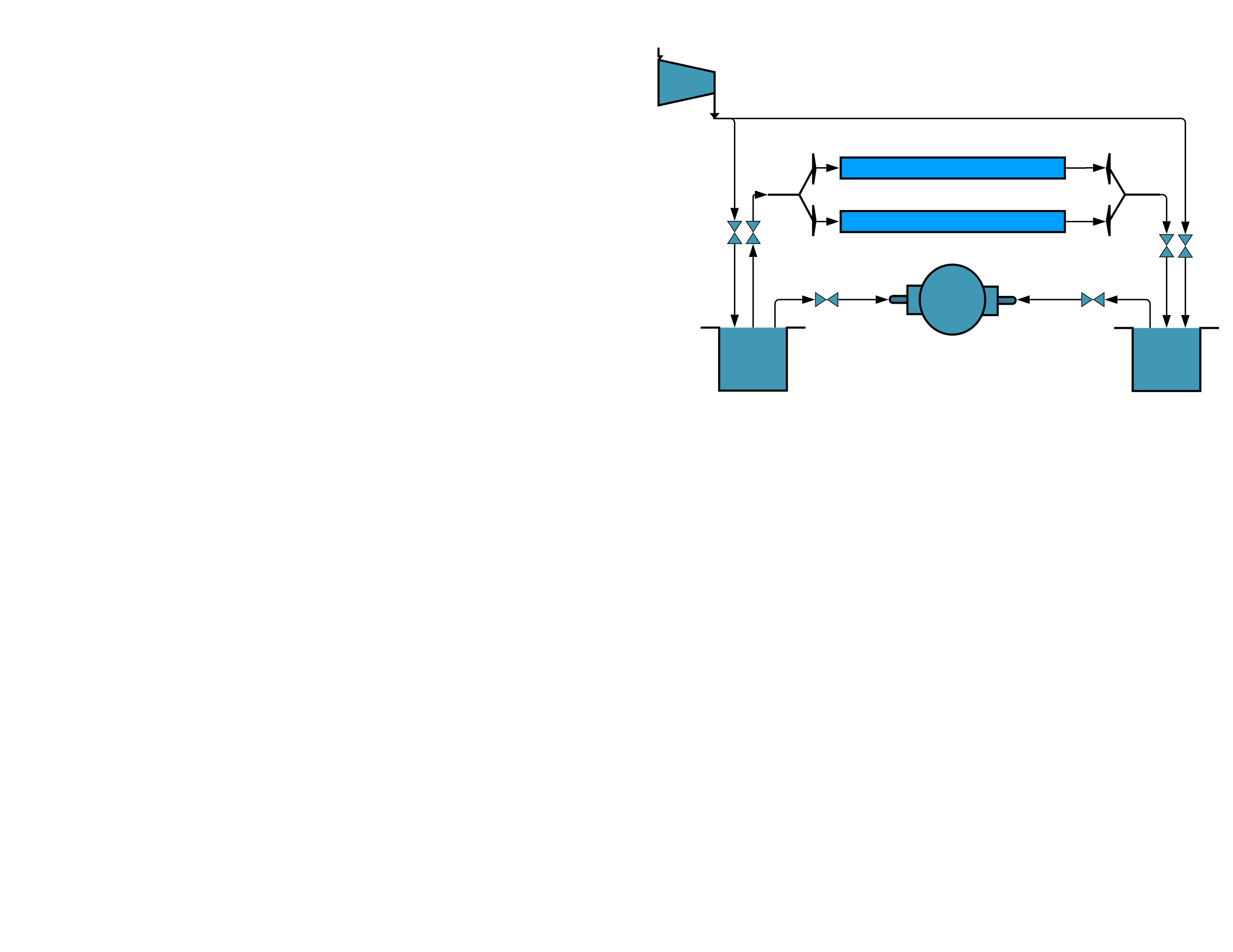 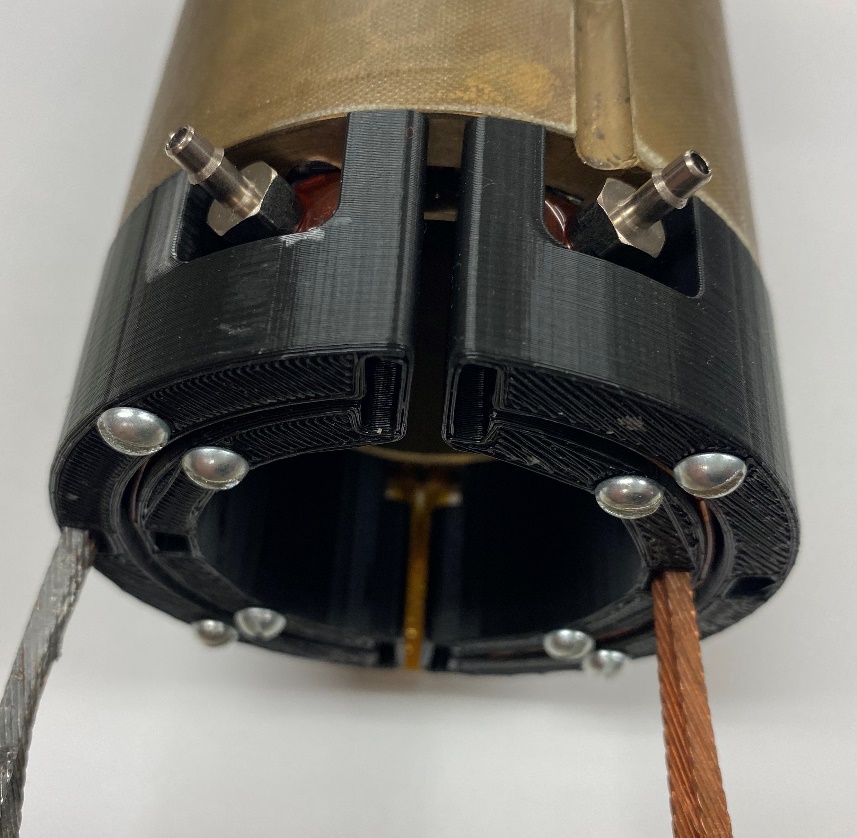 Smartshim left
Compressed air
*Courtesy of G. Vallone
Smartshim right
Vacuum pump
Resin mixer
Overflow
CCT Sub2, 3, and 4
CCT Sub5 (wax)
19
Development of the paraffin-wax based Canted-Cosine-Theta subscale magnet | BERKELEY LAB
J. L. Rudeiros Fernandez et al.
Table of contents
01
Introduction and motivation
02
Development of the wax VPI for CCT
03
The wax CCT coil
04
Conclusions and next steps
20
Development of the paraffin-wax based Canted-Cosine-Theta subscale magnet | BERKELEY LAB
J. L. Rudeiros Fernandez et al.
4. Conclusions and next steps
A method to successfully impregnate CCT magnets based on the VPI method has been developed.
The paraffin wax interfacial strength with copper wire has been characterized, showing two orders of magnitude lower adhesion in relation to the epoxy resin used for previous CCT magnets (i.e. Mix61).
A low friction system has the potential to reduce some of the phenomena normally associated with training.
The test of magnet showed no training in the wax layer!
Towards a “full” wax subscale (inner + outer layer).
21
Development of the paraffin-wax based Canted-Cosine-Theta subscale magnet | BERKELEY LAB
J. L. Rudeiros Fernandez et al.
Thanks!
22
Development of the paraffin-wax based Canted-Cosine-Theta subscale magnet | BERKELEY LAB
J. L. Rudeiros Fernandez et al.
Additional slides
Iterative progress on the wax VPI
Iteration 1
Iteration 2
Iteration 3
The overall filling of the grooves and cable improved with each iteration.
The incremental improvements in the set-up lead to the complete filling of all the main cavities.
The higher temperature uniformity led to a uniform flow of wax along the outer surface of the mandrel.
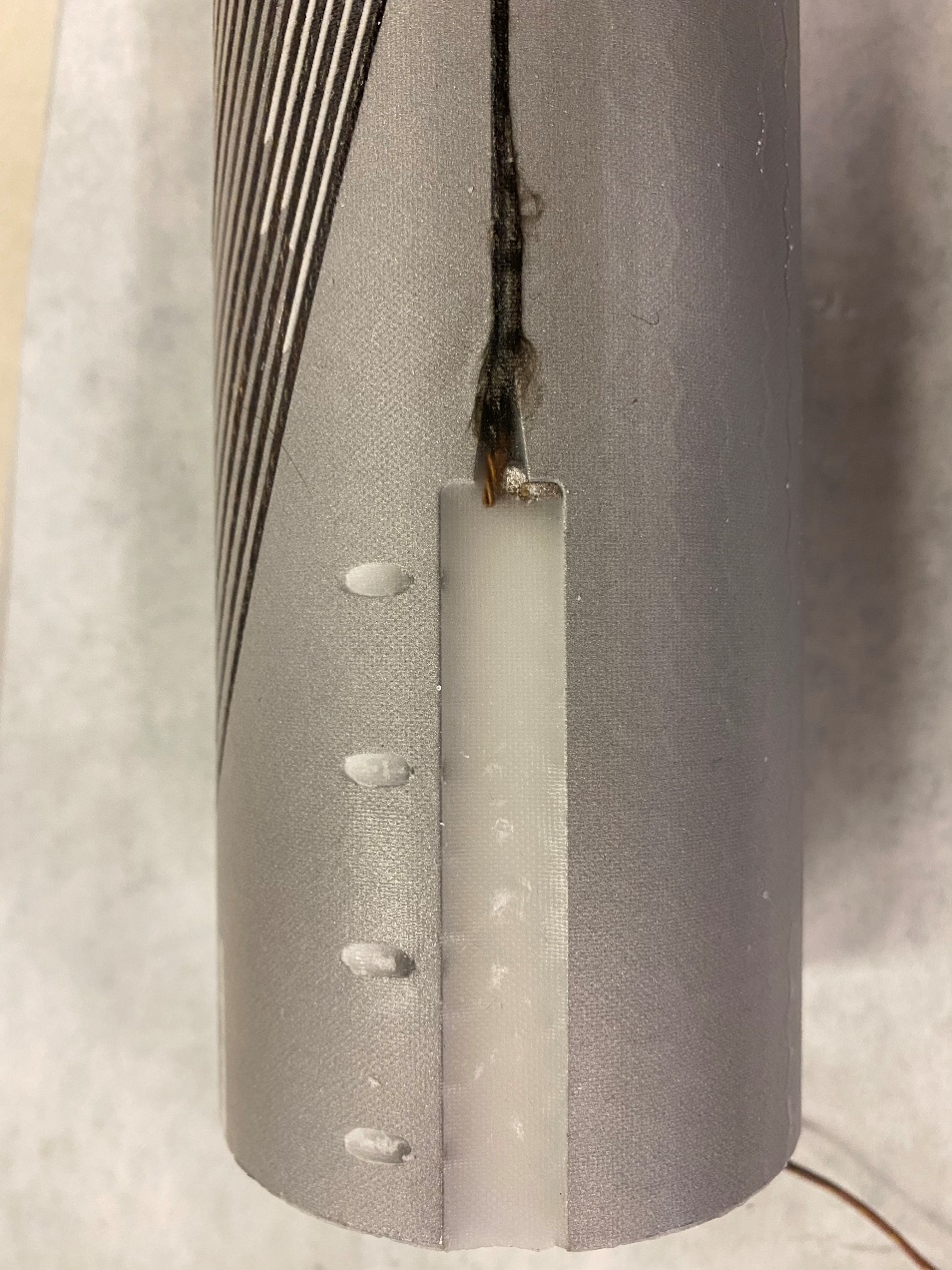 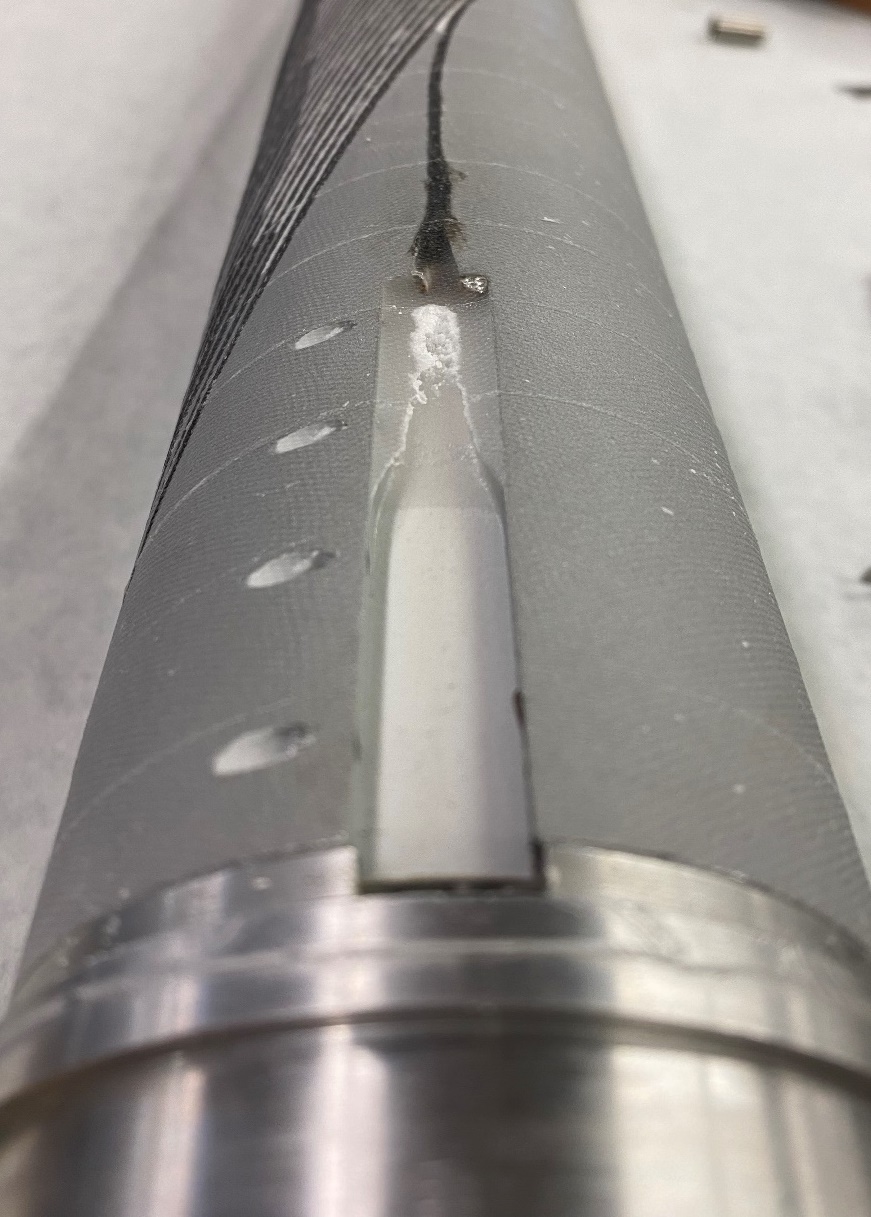 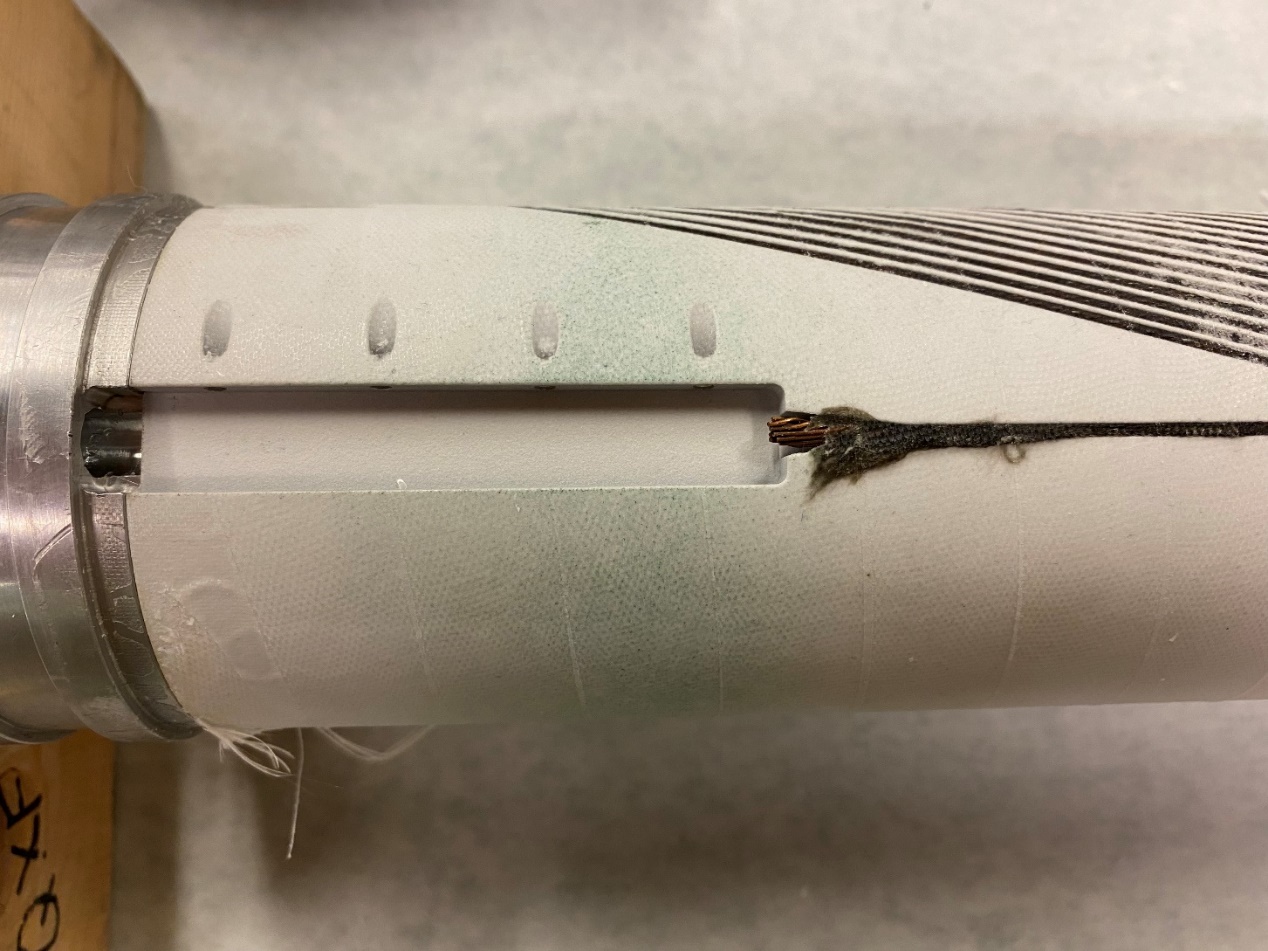 23
Development of the paraffin-wax based Canted-Cosine-Theta subscale magnet | BERKELEY LAB
J. L. Rudeiros Fernandez et al.
Additional slides
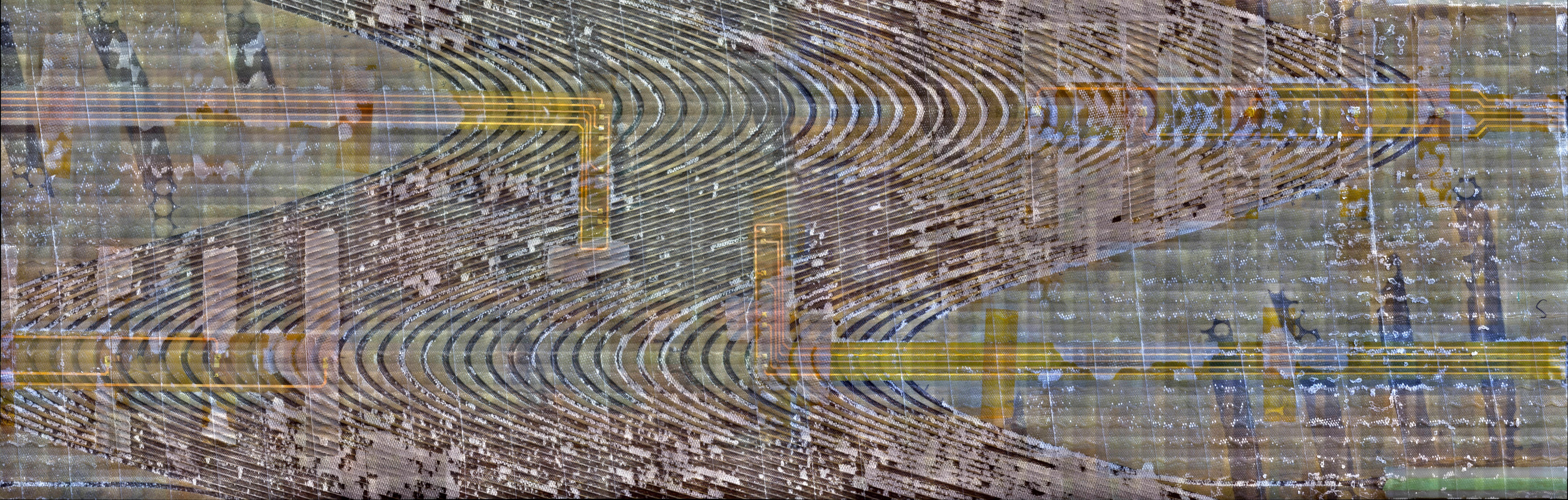 24
Development of the paraffin-wax based Canted-Cosine-Theta subscale magnet | BERKELEY LAB
J. L. Rudeiros Fernandez et al.